La forme et le comportement des molécules
PowerPoint 8.8
Les structures de Lewis
Les structures de Lewis peuvent permettre de visualiser les molécules en 3-D.
O
C
O
Puisque tous les électrons portent la même charge, la force électrostatique de répulsion entre eux va les forcer à s’orienter aussi loin les uns des autres que possible dans une molécule.
Donc, les électrons de valence dans une molécule se trouvent dans les régions spécifiques autour de l’atome central. Ceci est le principe derrière
la théorie de la Répulsion des Paires Électroniques de la Couche de Valence – RPECV
En anglais – « Valence Shell Electron Pair Repulsion theory » – « VSEPR »
La théorie de la RPECV
jaune = doublet non-liant 
blanc = atome + doublet liant
rose = atome central
E = doublet non-liant
X = atome + doublet liant
A = atome central
Dans les modèles boule et tige
Dans les dessins
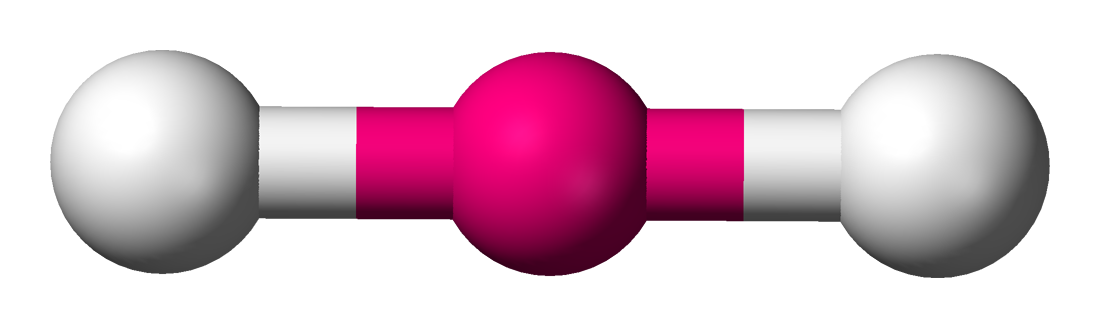 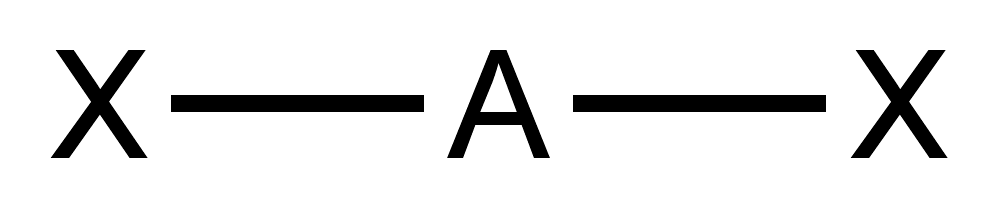 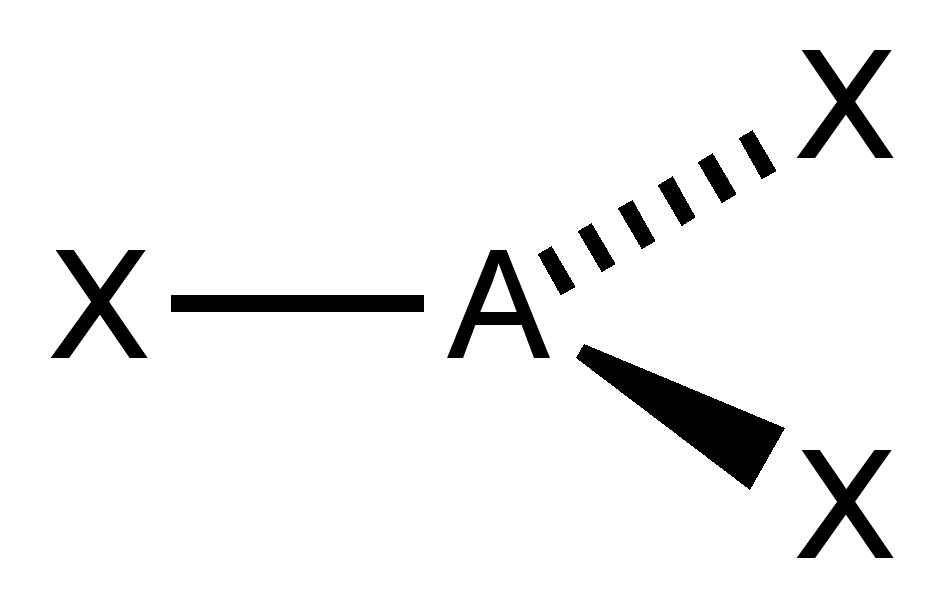 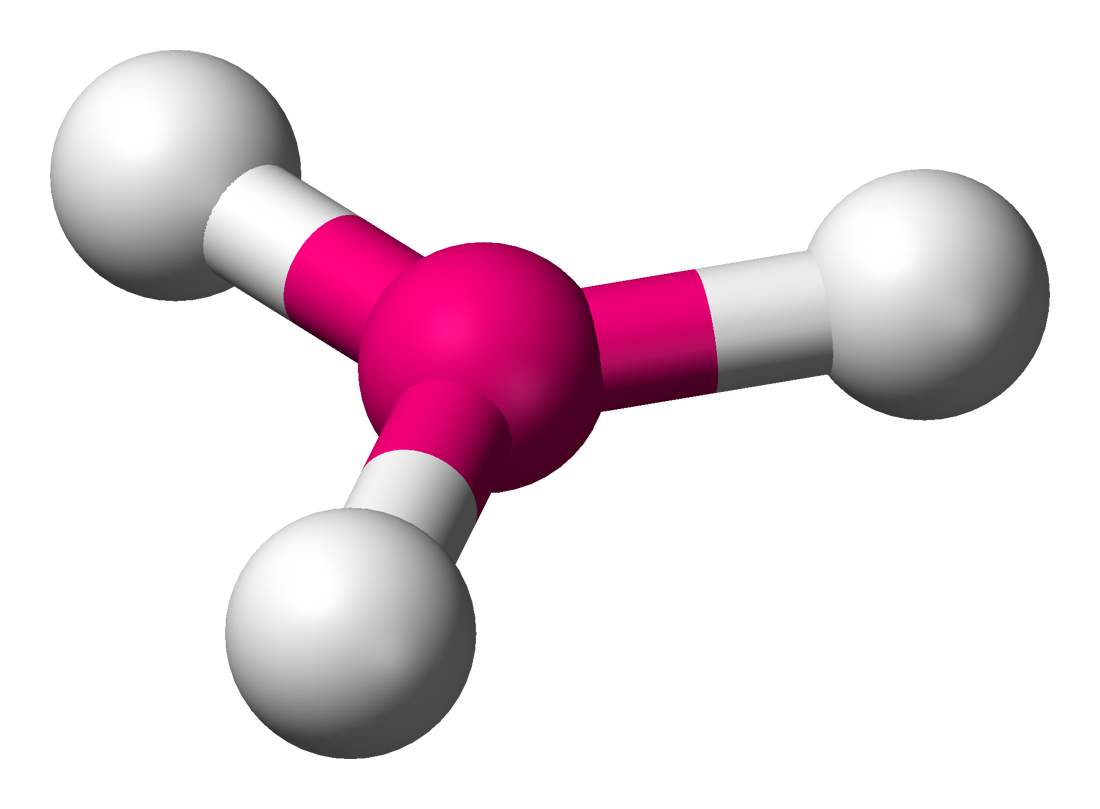 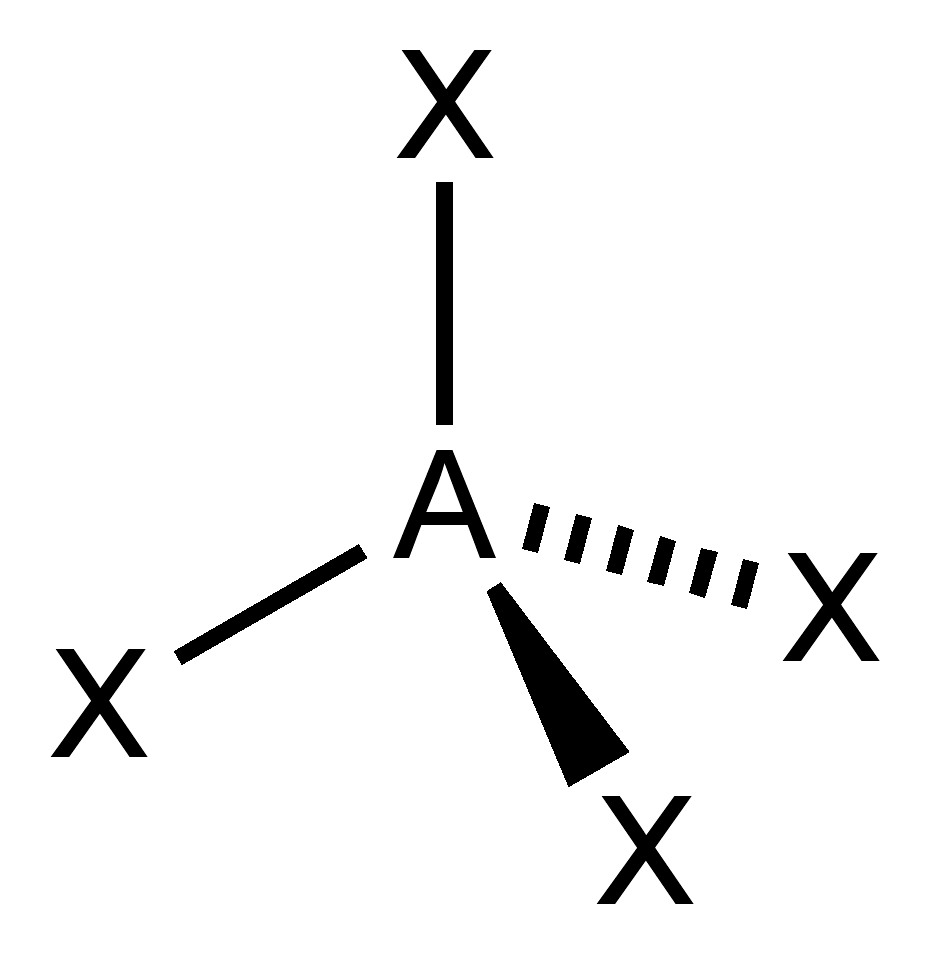 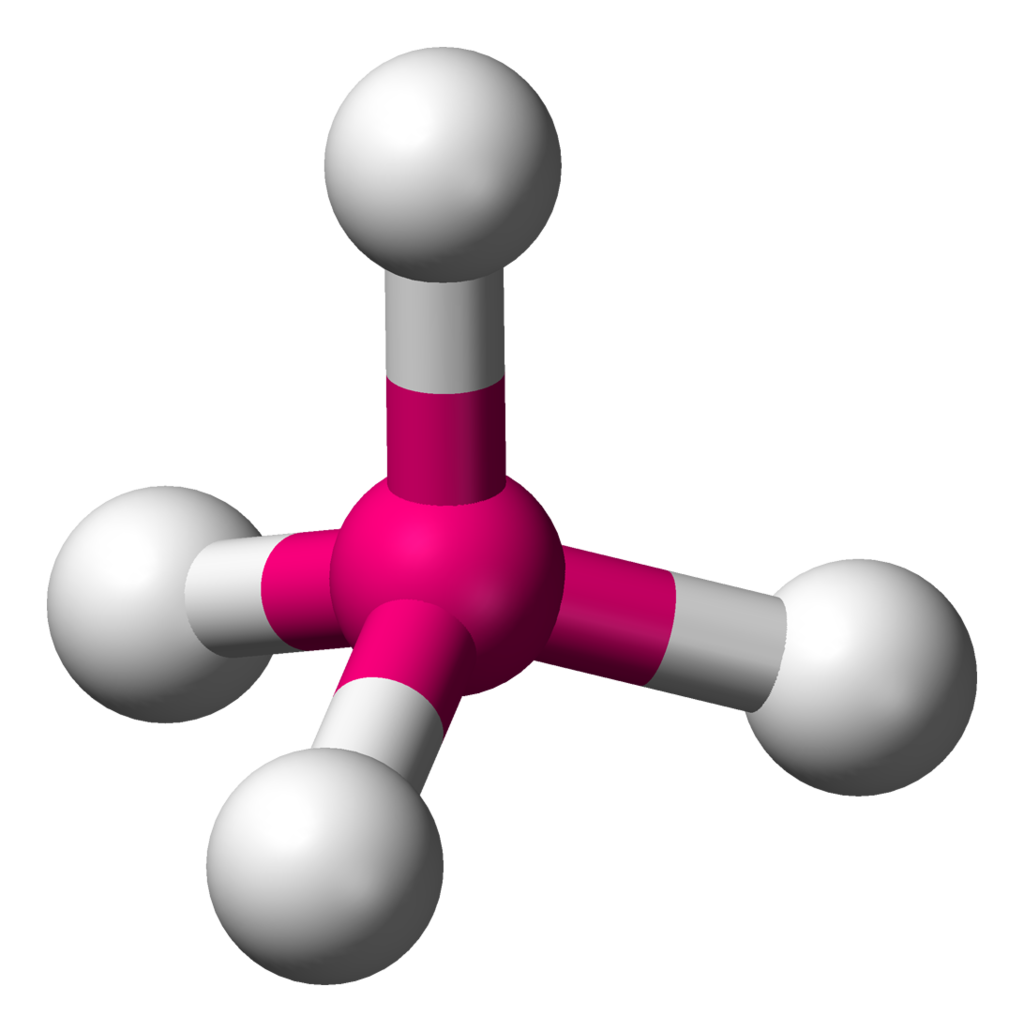 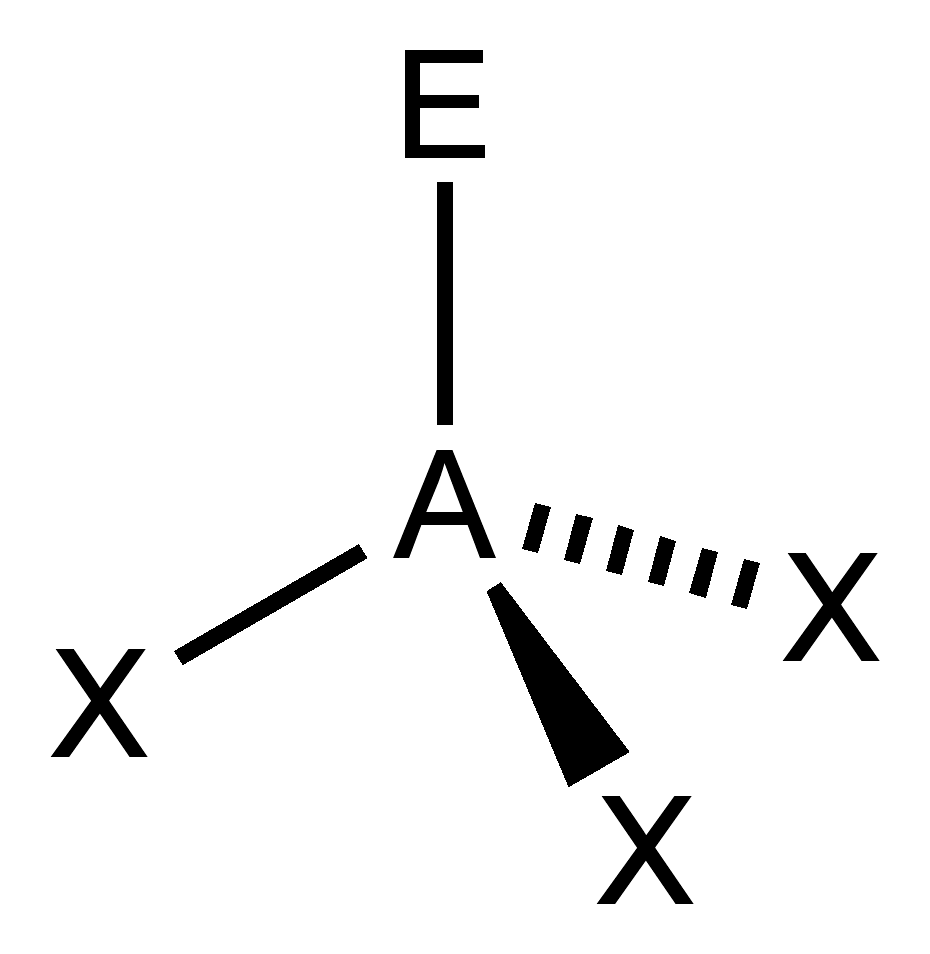 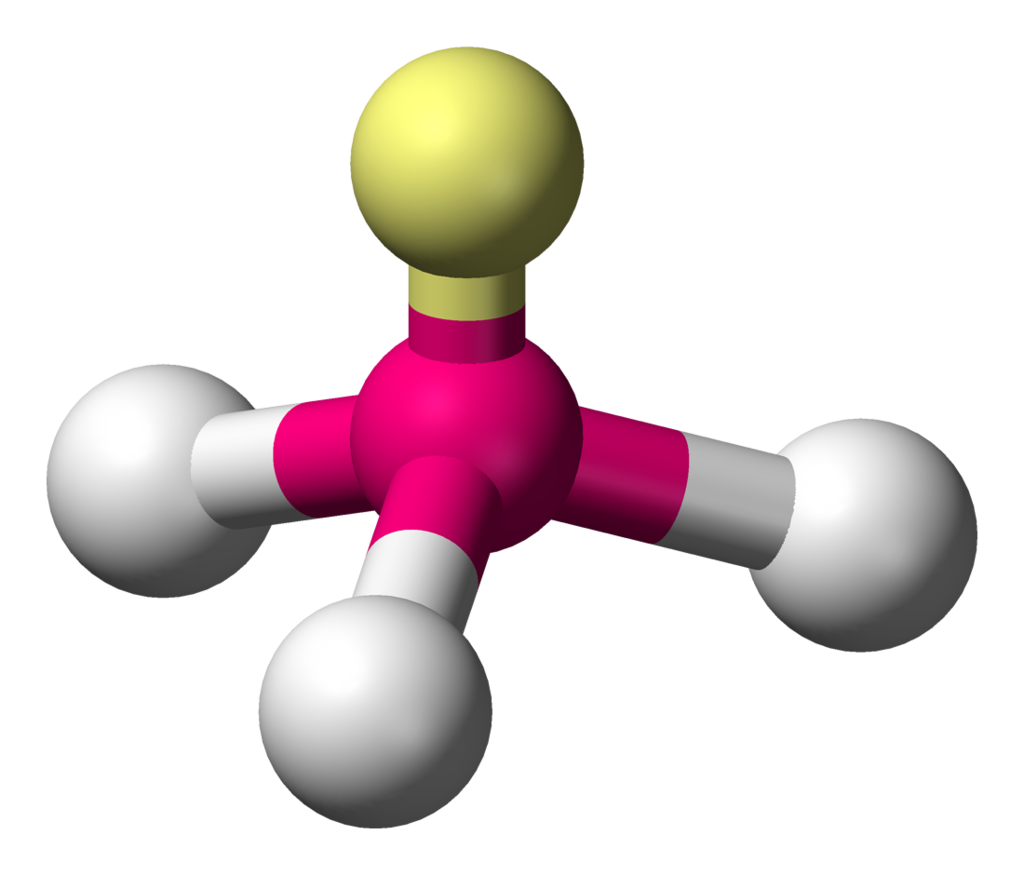 La théorie de la RPECV
jaune = doublet non-liant 
blanc = atome + doublet liant
rose = atome central
E = doublet non-liant
X = atome + doublet liant
A = atome central
Dans les modèles boule et tige
Dans les dessins
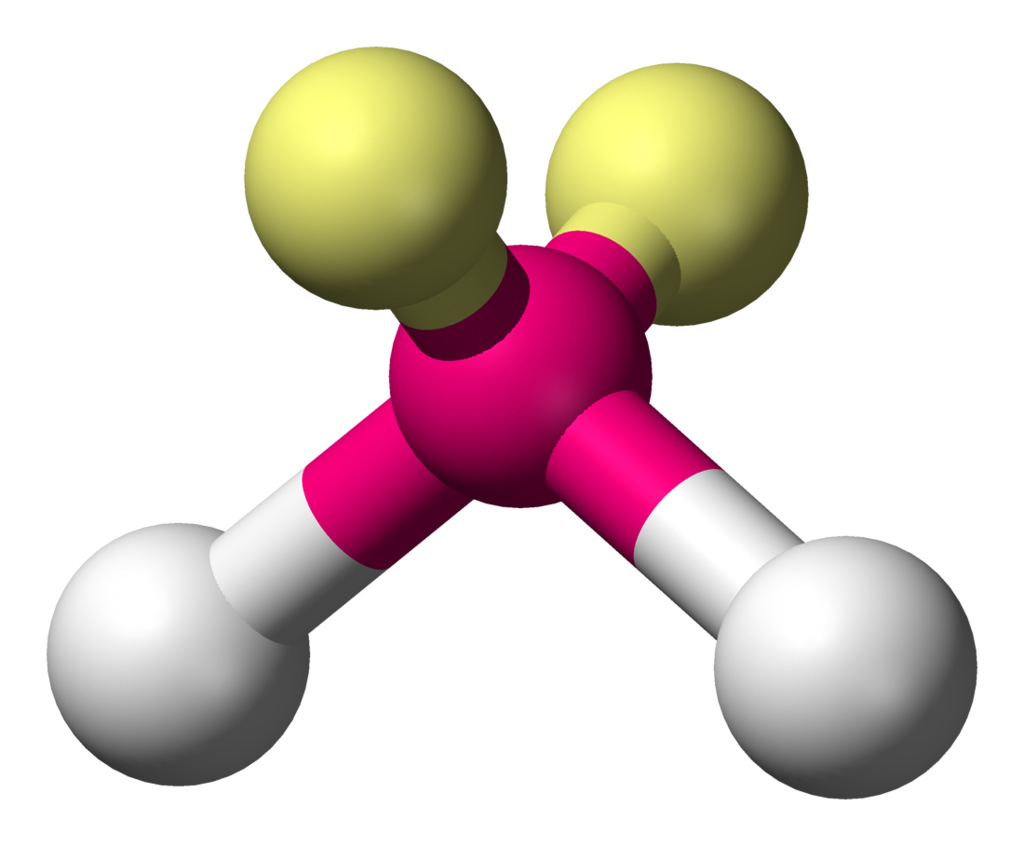 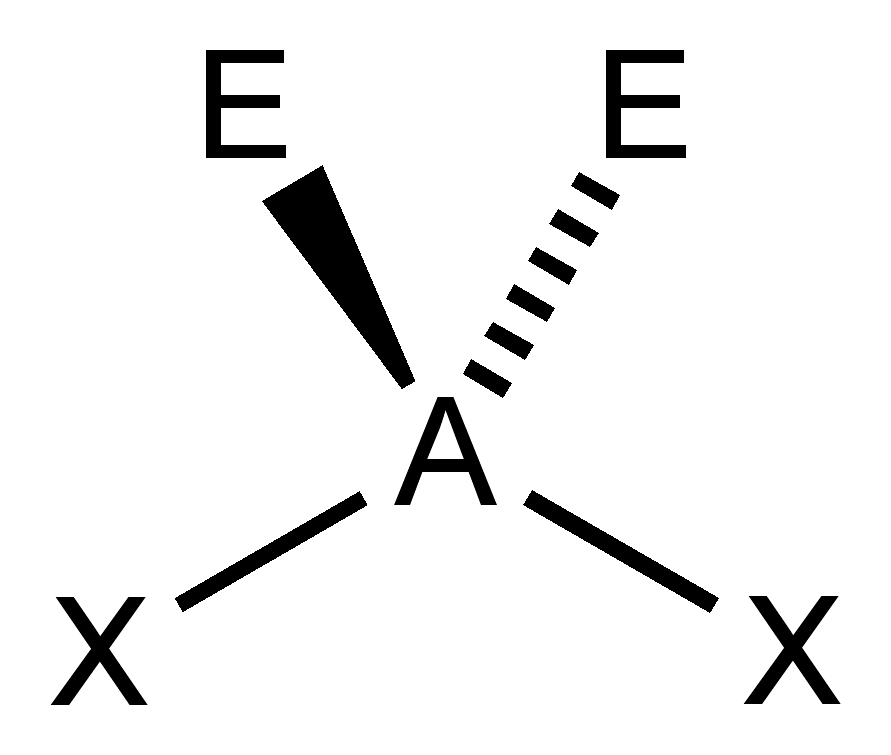 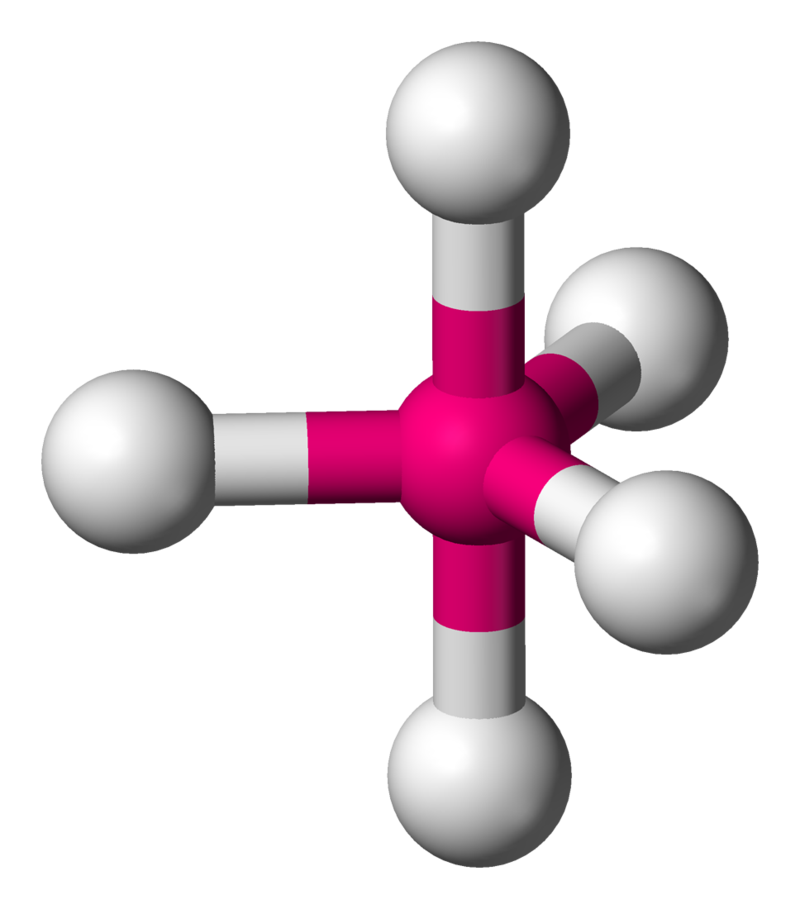 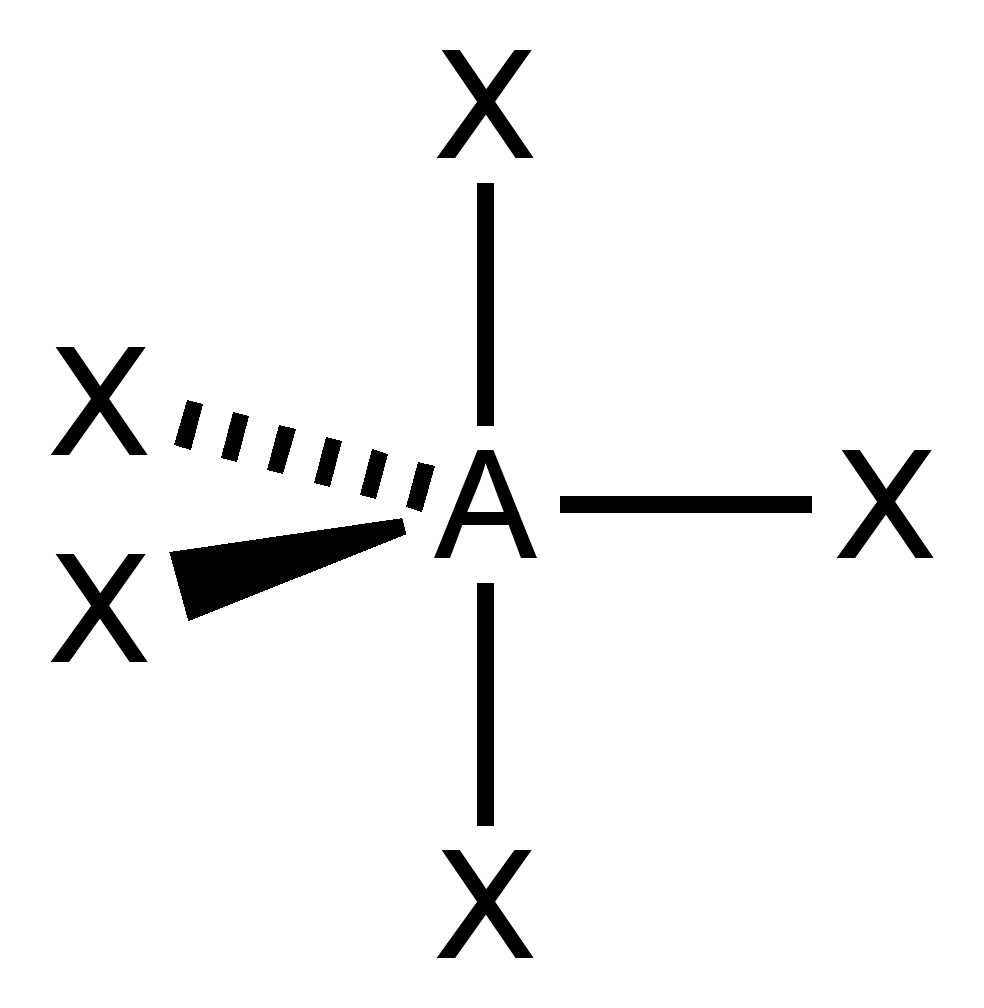 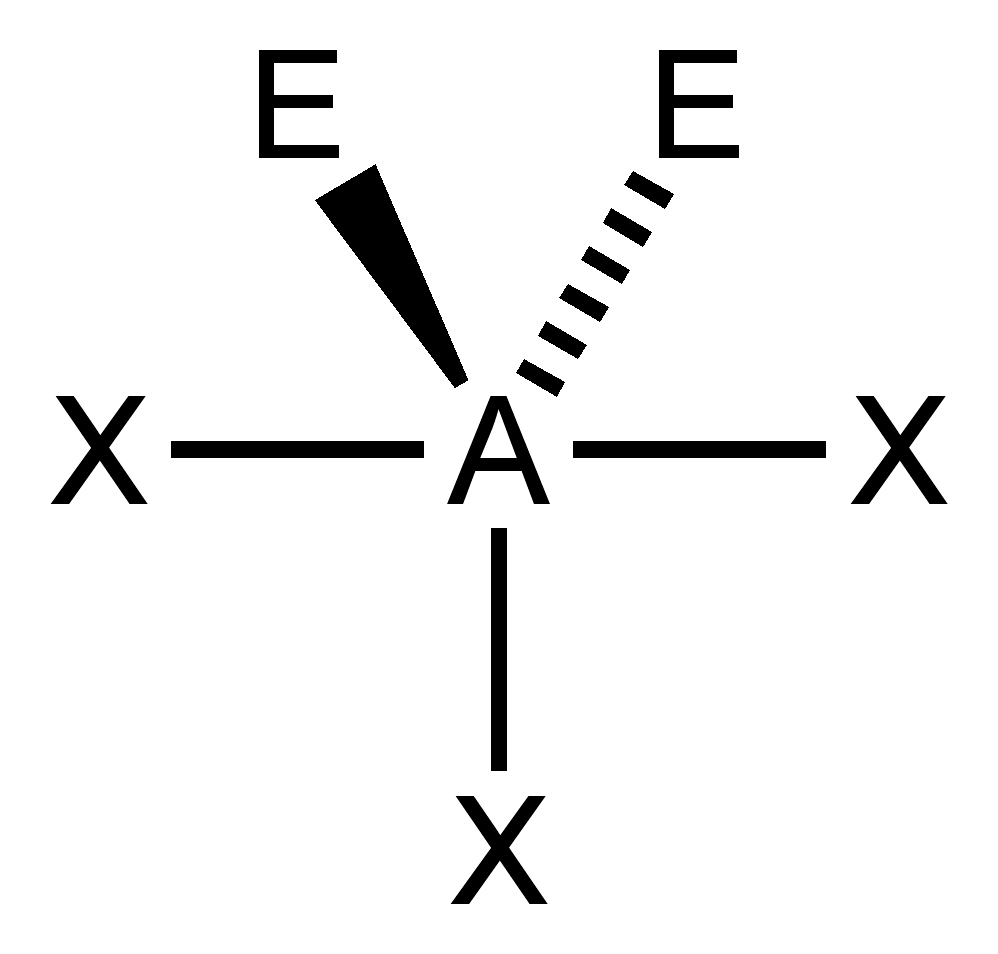 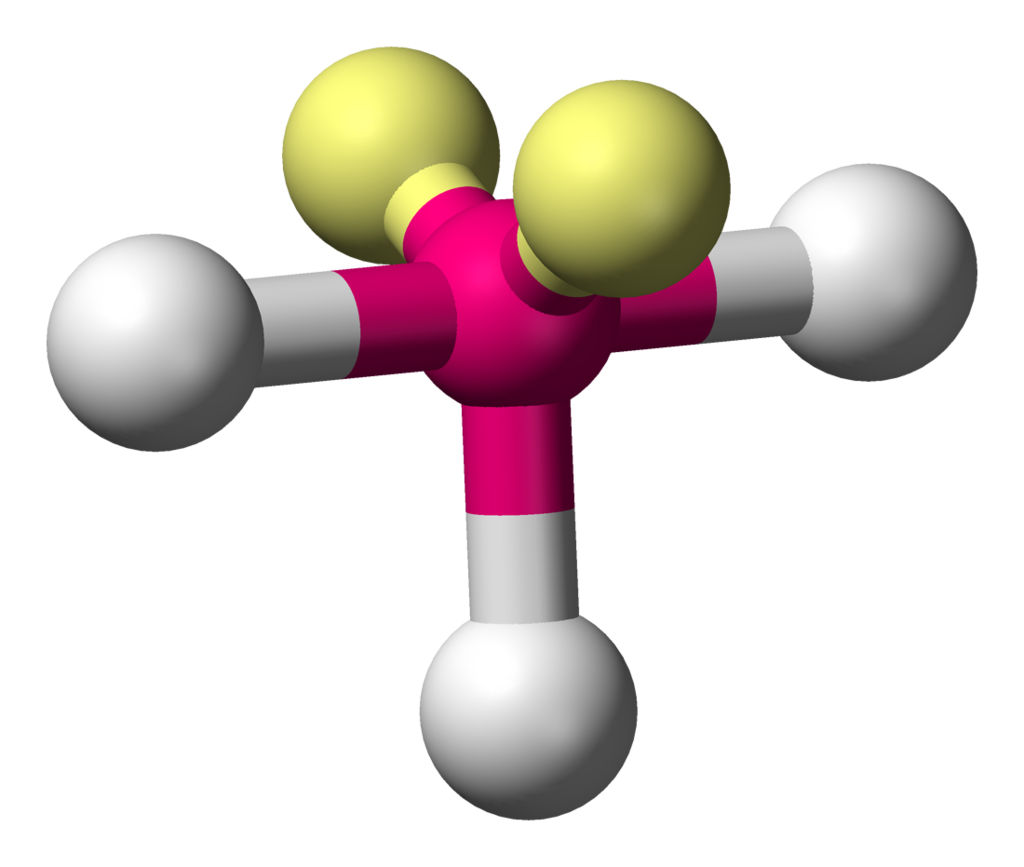 La théorie de la RPECV
jaune = doublet non-liant 
blanc = atome + doublet liant
rose = atome central
E = doublet non-liant
X = atome + doublet liant
A = atome central
Dans les modèles boule et tige
Dans les dessins
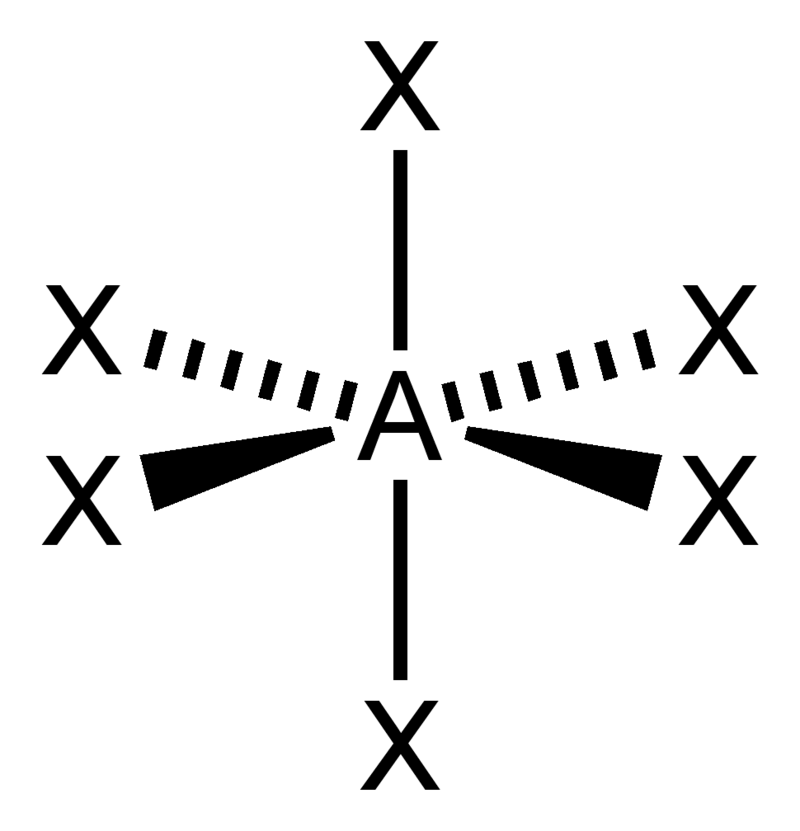 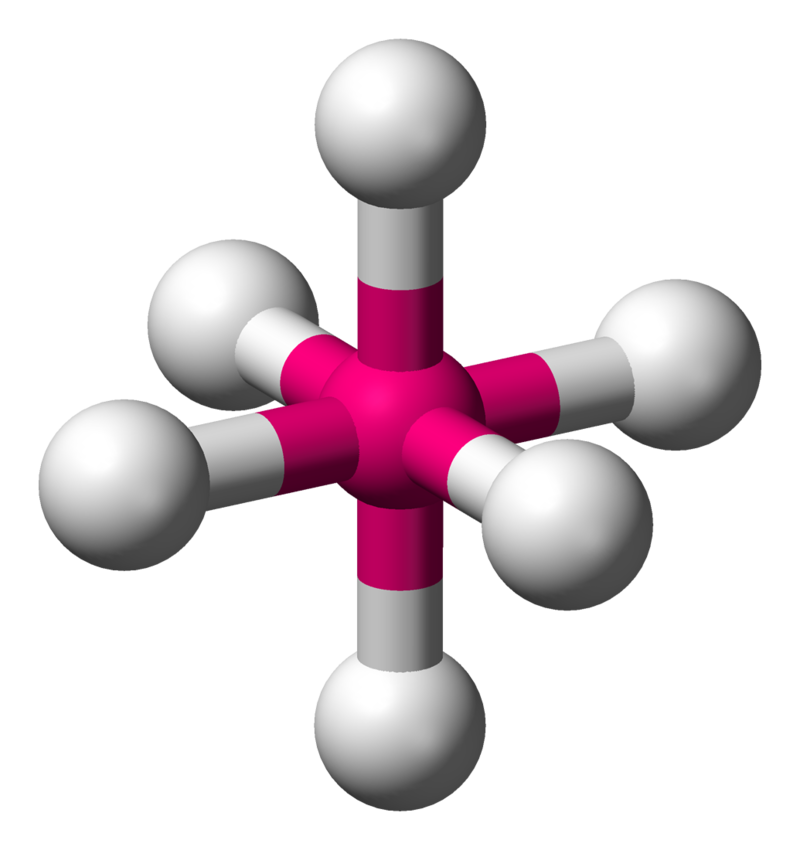 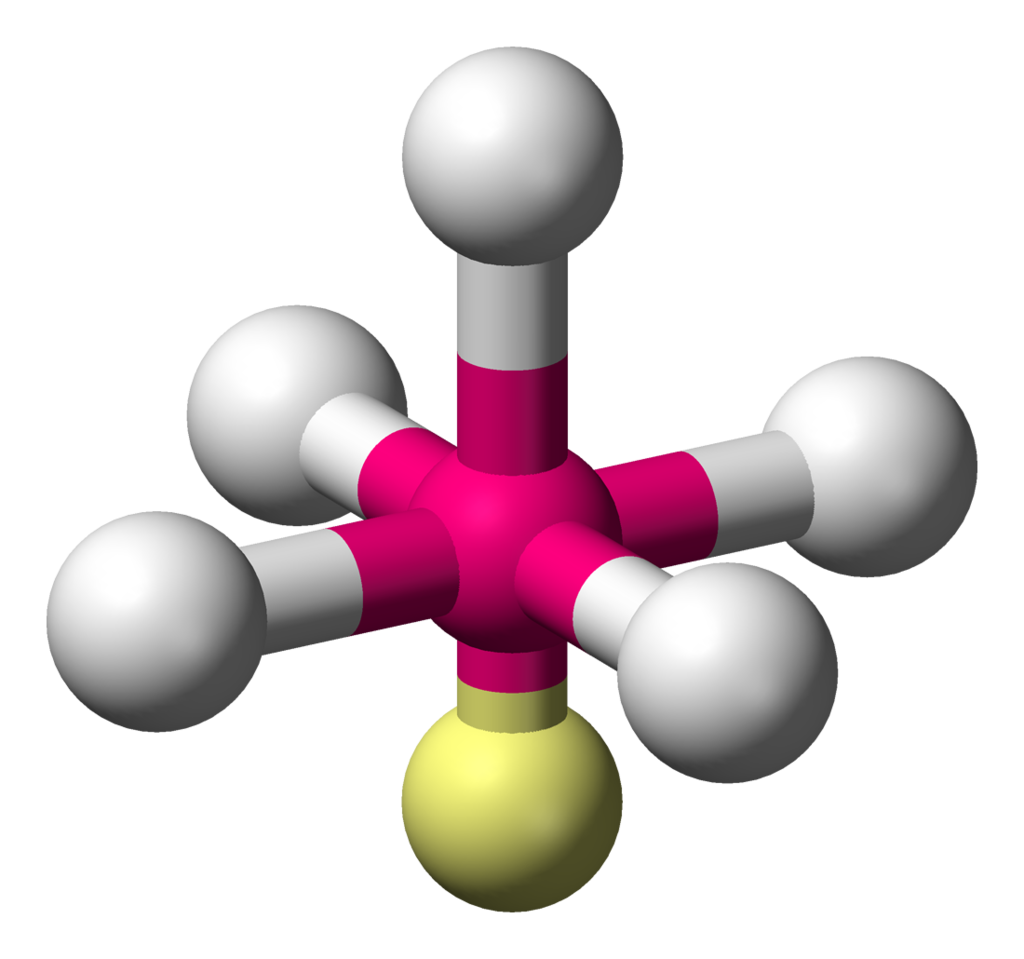 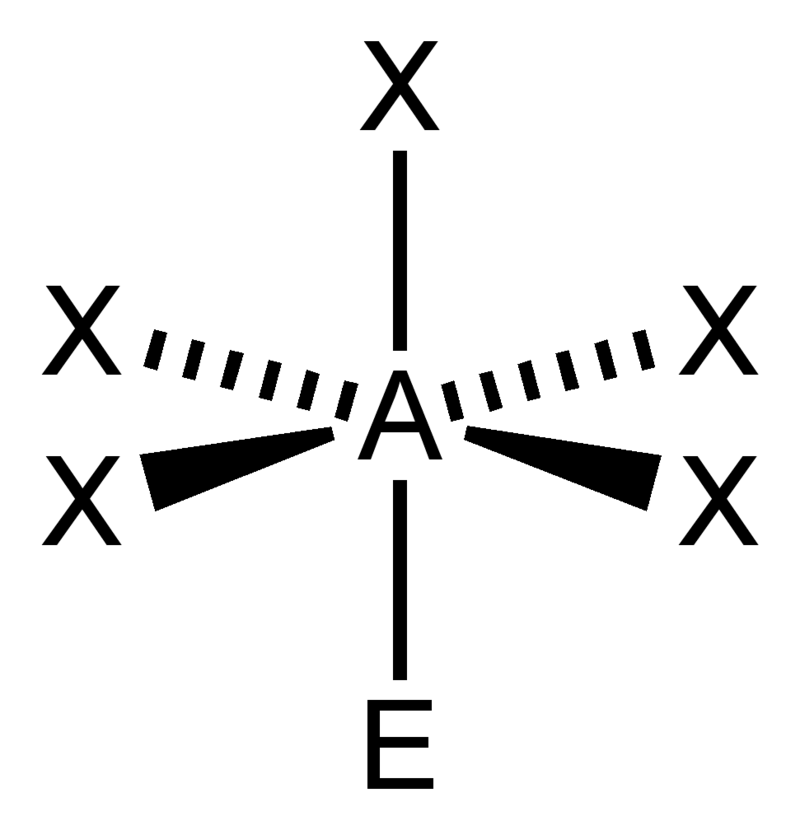 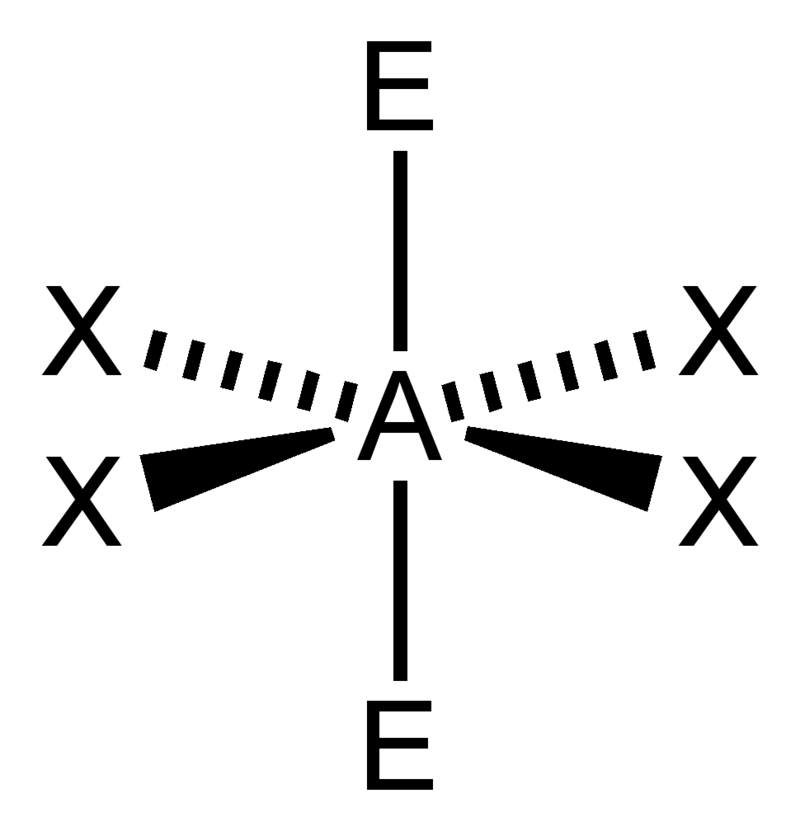 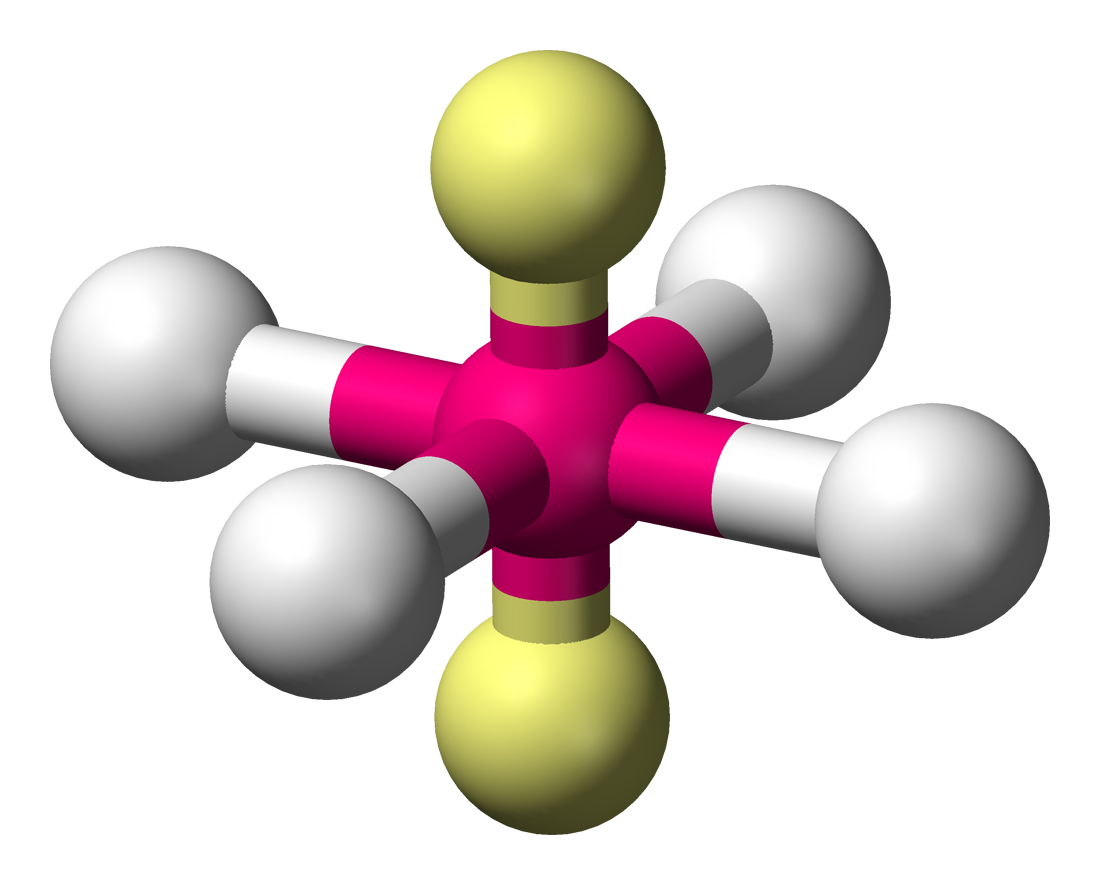 La polarité
PowerPoint 9.3
Les forces intramoléculaires et les forces intermoléculaires
Les forces intramoléculaires sont des forces d’attraction entre dans une seule molécule.  Ce type de force inclue les liaisons ioniques et les liaisons covalents.
Les forces intermoléculaires sont des forces d’attractions qui s’exercent entre différentes particules, soit molécules ou atomes.  Ce type de forces est, généralement, beaucoup plus faible que les forces intramoléculaires.  Une forme de forces intermoléculaires s’appelle les forces de van der Waals.  
Les forces van der Waals incluent 3 types de forces assez faibles,
les forces de London (pas de dipôle permanent)
les forces dipôlaires (un dipôle permanent)
les liaisons d’hydrogène
Le dipôle électrique
Les forces intermoléculaires sont largement causées par ce qui s’appelle un dipôle électrique.
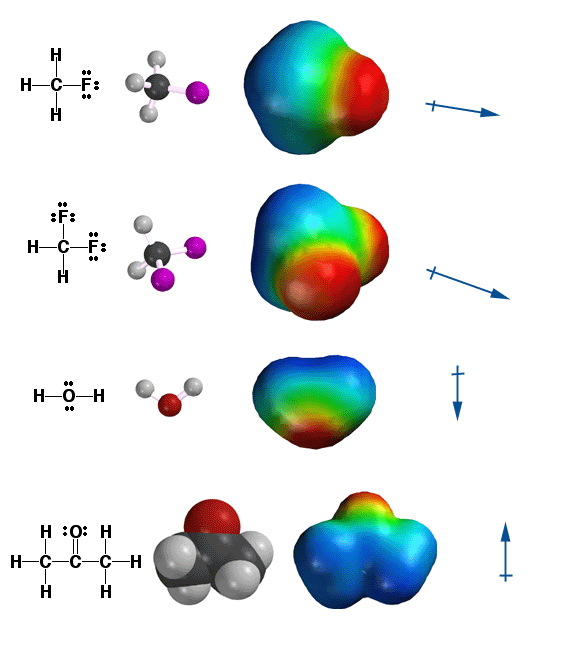 Un dipôle électrique est une séparation de charge qui existe dans une molécule (ou dans une liaison chimique) où un bout de la molécule (ou de la liaison) possède une excès de charge positive (δ+) et l’autre possède un excès de charge négative (δ-).
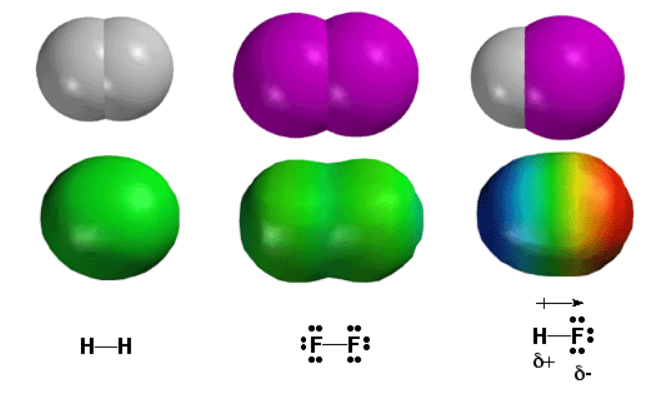 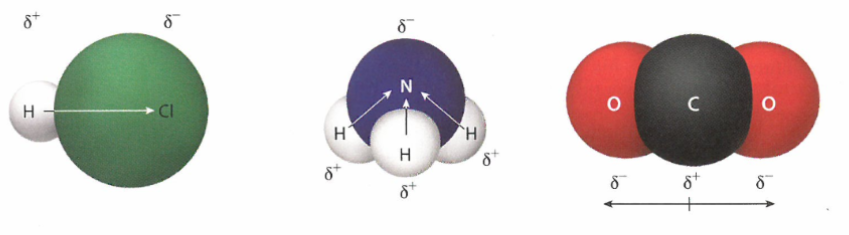 HCl
CO2
NH3
HF
H2
F2
L’électronégativité relative des éléments
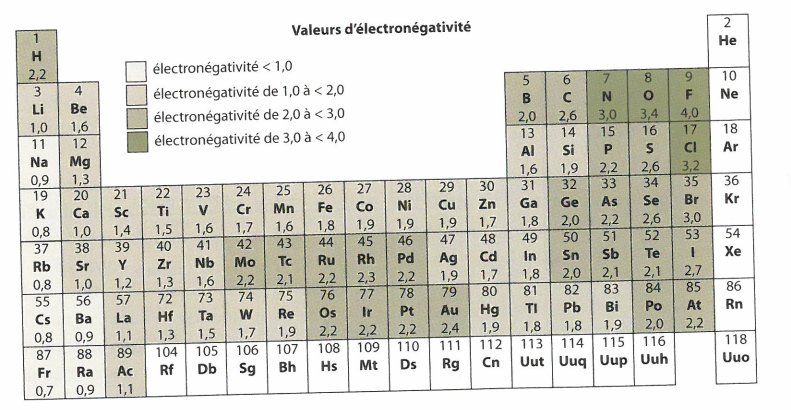 Une liaison chimique entre 2 atomes qui ont des électronégativités différentes produit un dipôle électrique.
Les éléments avec une faible électronégativité produisent des ions positifs et sont appelés électropositifs.  
Ex. – métaux alcalins et les métaux alcalino-terreux
La force dipôlaire
Les forces dipôlaires sont les forces électrostatiques entre des molécules avec un dipôle électrique permanente, Ex. – HCl
δ+
δ-
δ+
δ-
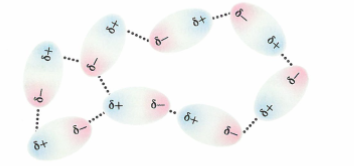 H
Cl
H
Cl
H
Cl
Cl a une plus grande électronégativité que H, donc le Cl attire les électrons vers lui, produisant un excès de charge négative près de lui.  Le manque d’électrons près de l’hydrogène produit un excès de charge positive près de lui – ce qui est attirée vers les charges partielle négatives du Cl voisinant
la force dipôlaire et la force d’attraction entre les dipôles
Un dipôle électrique permanent est nécessaire pour produire des forces dipôlaires
Les forces de London
Les forces de London sont les seules forces entre des molécules avec une dipôle électrique temporaire – pas de dipôle électrique permanent
Les forces de London sont toujours présentes, même chez les substances ioniques et les dipôles électriques permanents
Le plus d’électrons présents, le plus les électrons sont déplacés et la plus forte les forces de London
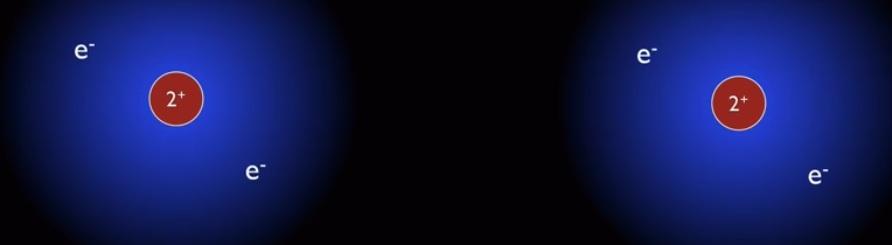 Ex. - les atomes de He subissent des forces de London
Lorsqu’on rapproche les atomes, les électron d’un He sont attires au noyau positif de l’autre, ce qui cause la répulsion des électrons et la formation d’un dipôle temporaire.
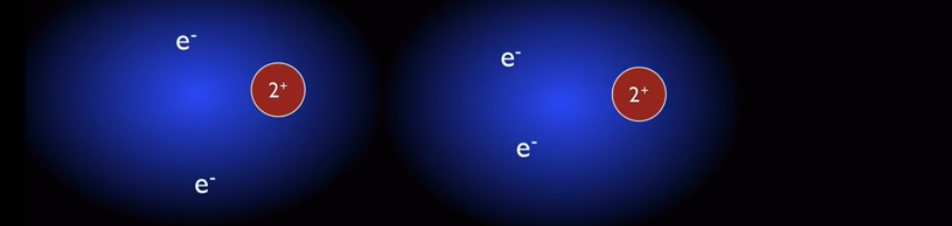 δ-
δ+
δ-
δ+
La polarité
Une molécule est polaire si un bout a une excès de charge positive et l’autre bout a un excès de charge négative
Une molécule asymétrique et les liaisons polaires sont nécessaires pour qu’une molécule soit polaire
H2O 
-H et O on des électronégativités différentes
-H2O est asymétrique
CH4 
-H et C on des électronégativités différentes
-CH4 n’est pas asymétrique 
(c’est symétrique)
δ+
δ+
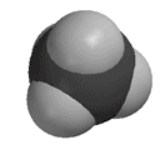 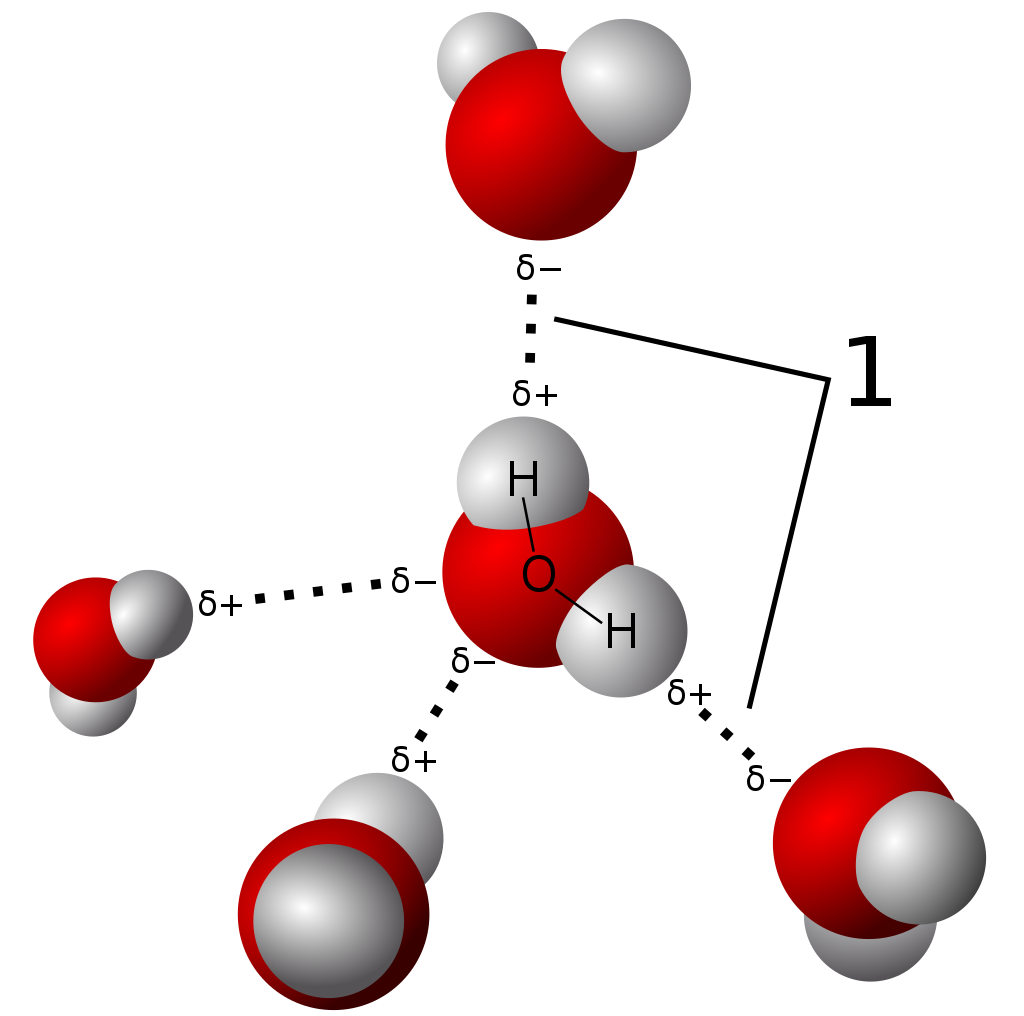 δ-
une molécule sans cette séparation de charge est non-polaire, Ex. – O2
H2O est polaire
CH4 est non-polaire
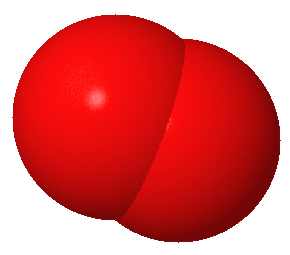 Lesquels sont polaires?
CH3CH3
HF
NaCl
I2
CH4
CH3OH
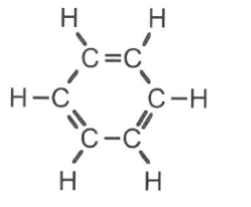 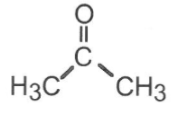 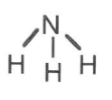 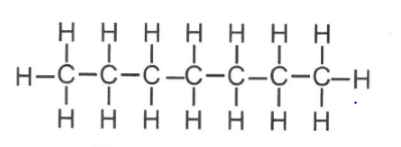 Les diverses formes de liaisons
Les forces dipôlaires sont un peu comme des liaison ionique faibles
les liaisons ioniques sont des attractions électrostatiques où chaque participant une charge d’au moins +/- 1
les forces dipôlaires impliquent des charges partielles (moins de +/- 1) qui sont plus faibles mais permanentes
Les puissances relatives des liaisons ioniques, les forces de London, et les forces dipôle-dipôles
liaison ionique >>> forces dipôle-dipôles ⁓ forces de London
Les forces dipôle-dipôles et les forces de London sont tous les deux faibles, mais les forces dipôle-dipôles profitent de la présence des forces de London aussi toujours présentes causant une attraction plus forte.
La polarité et les points d’ébullition
Lorsqu’une substance passe à l’état gazeux, les particules gagnent assez d’énergie pour briser les forces intermoléculaires présentes entre les particules dans l’état liquide, échapper les autres particules, et passer à l’état gazeux
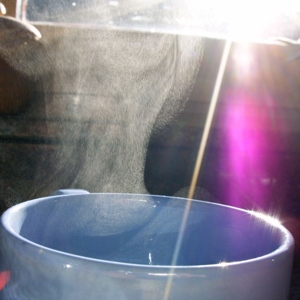 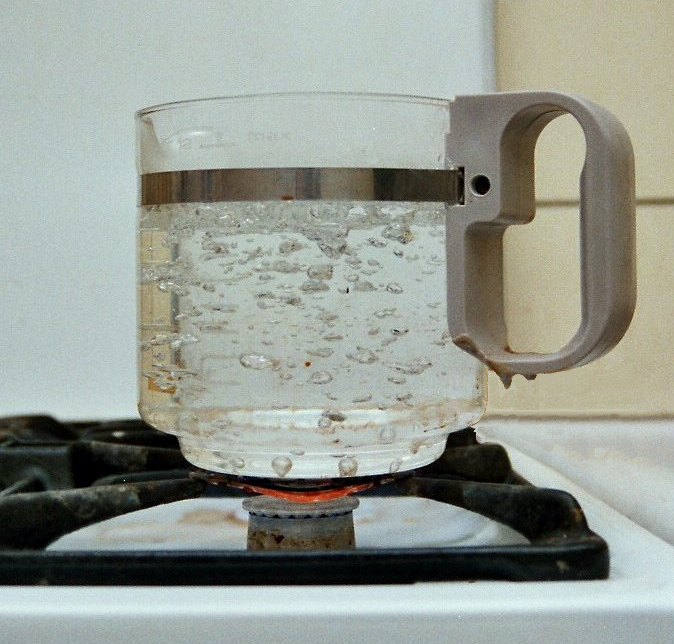 Le point d’ébullition, PE, d’une substance est la température à laquelle (ou le montant d’énergie nécessaire pour que) une substance passe de l’état liquide à l’état gazeux.
La polarité et les points d’ébullition
Question – Pourquoi pensez-vous que les points d’ébullition, PE, suivants sont différents parmi les composés suivants?
	N2(l) 	= -196 ºC (14 électrons, non-polaire)
	O2(l)	= -183 ºC (16 électrons, non-polaire)
	NO(l)	= -152 ºC (15 électrons, polaire)
ICl(l)	= 97 ºC (70 électrons, polaire)
	Br2(l)	= 59 ºC (70 électrons, non-polaire)
Reponse – Les particules de N2, O2 et NO ont tous environ le même nombre d’électrons, donc les forces de London chez ces substances sont similaire, mais la polarité et la présence des forces dipôle-dipôle de NO augmente son PE.
C’est la même situation entre ICl et Br2 – le PE de ICl est plus haut à cause des forces dipôle-dipôle qui sont absentes chez Br2.
Les liaisons d’hydrogène
Une liaison hydrogène est l’attraction entre l’atome d’hydrogène d’une molécule et une atome très électronégatif d’une autre molécule
Une forme d’interaction dipôlaire qui arrive si l’hydrogène est connecté à N, à O, ou à F – des éléments très électronégatifs.
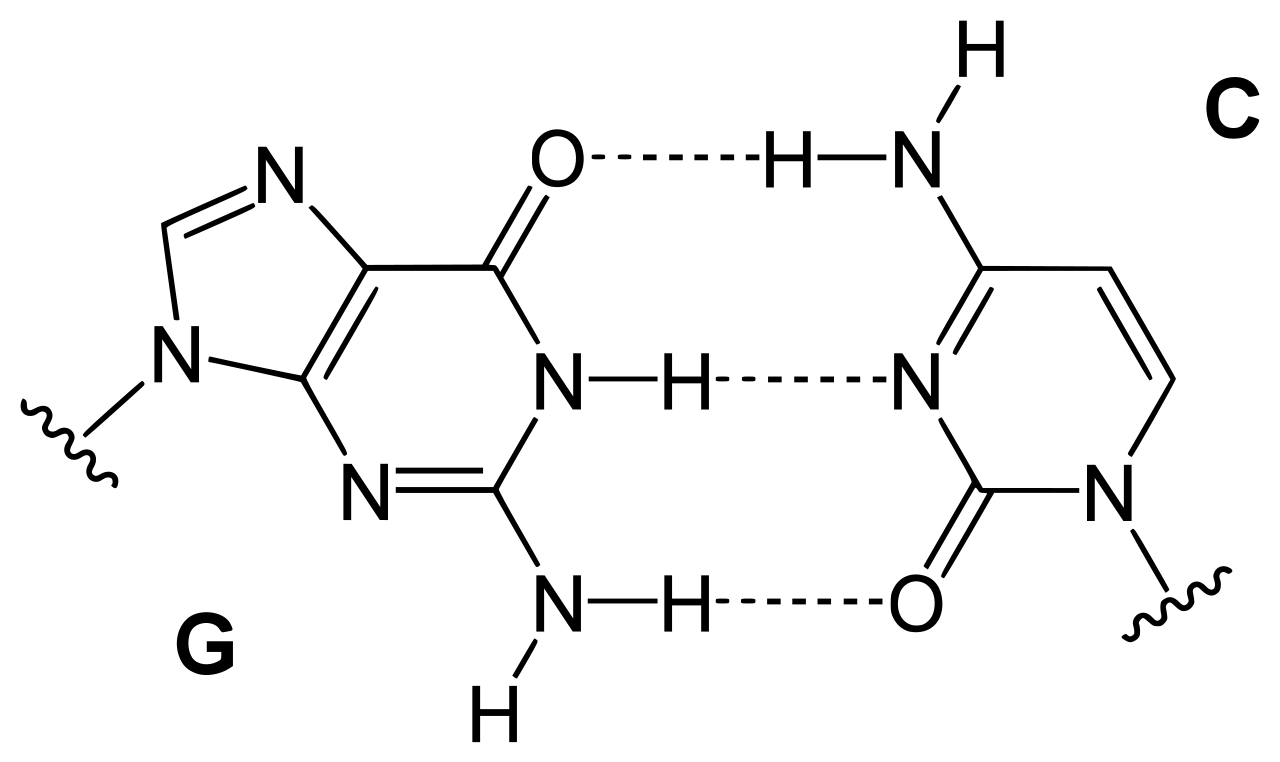 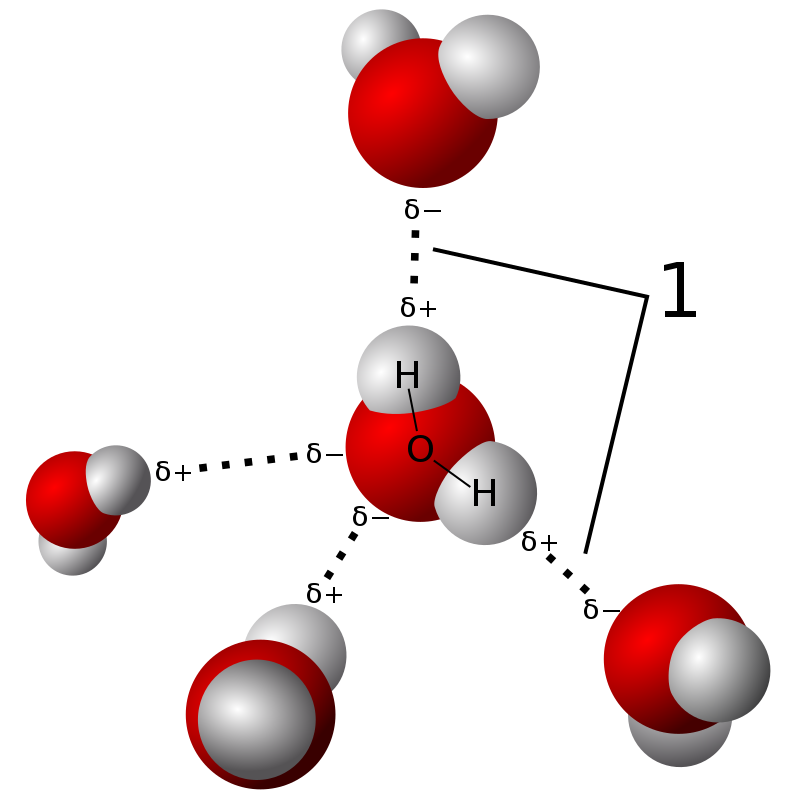 liaisons 
hydrogène
Ex. – les bases azotées dans l’ADN
Ex. – l’eau
Une règle générale pour la solubilité
Les substances semblables se dissolvent entre elles.
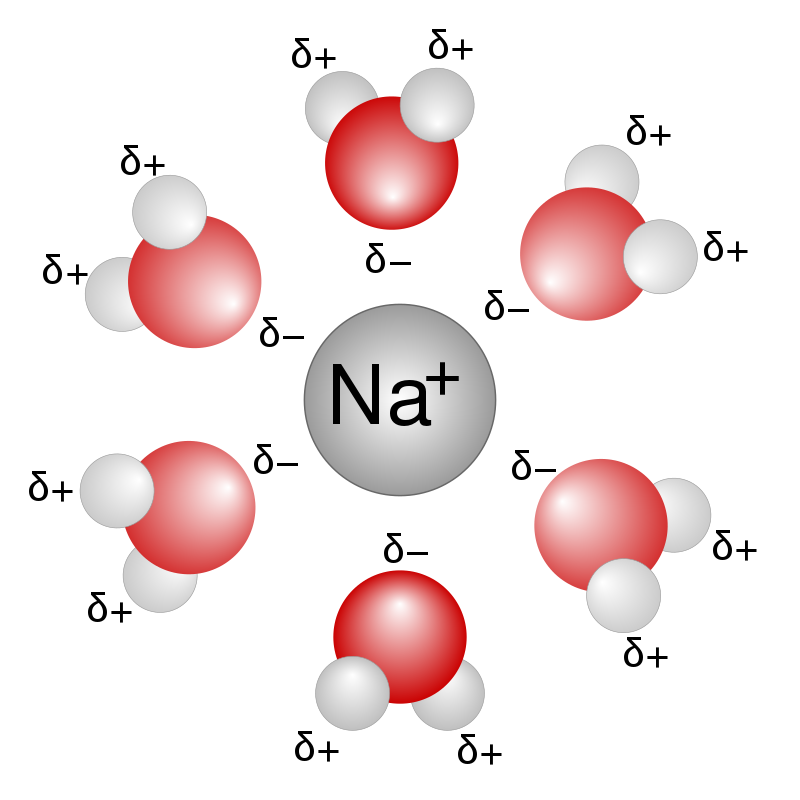 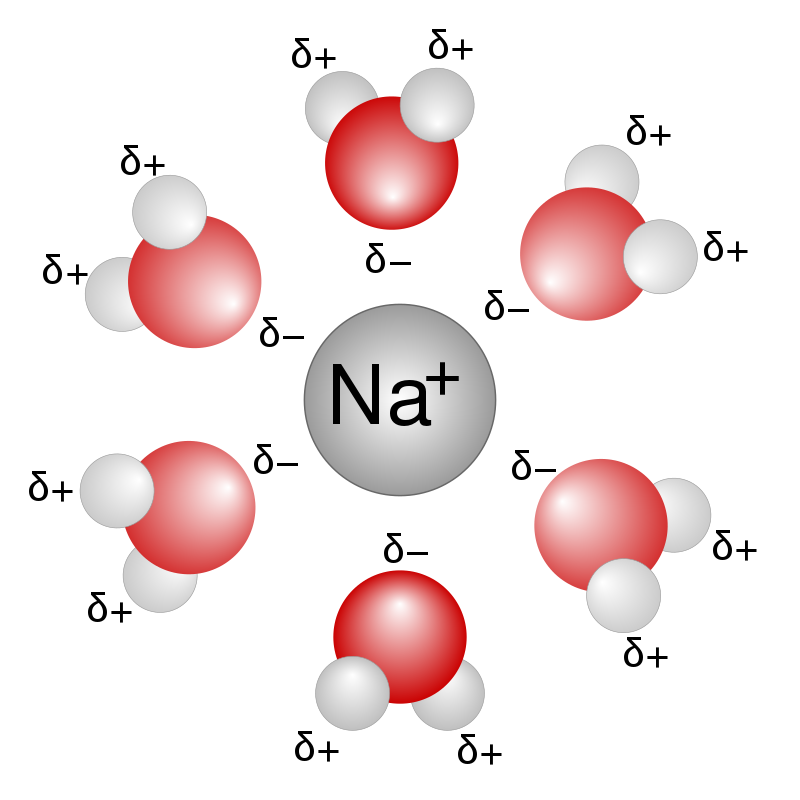 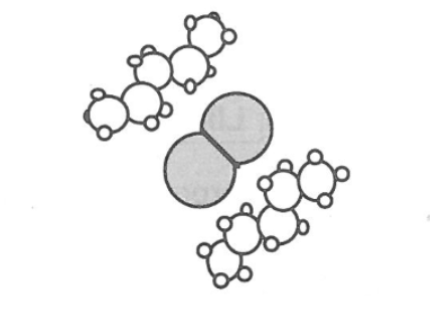 I
Cl-
I
I2(l) dans du CH3CH2CH2CH2CH3
NaCl dans du H2O
Ceci veut dire que, d’habitude,
Les solvants polaires ou ioniques dissolvent les solutés polaires
Les solvants non-polaires dissolvent les solutés non-polaires
Pourquoi cette règle générale?
Dissoudre un soluté implique l’interaction de 3 différentes attractions,
L’attraction une molécule de solvant et d’autres molécules de solvants
L’attraction entre une molécule de solvant et les particules du soluté
L’attraction entre un particule de soluté et d’autres particules de soluté
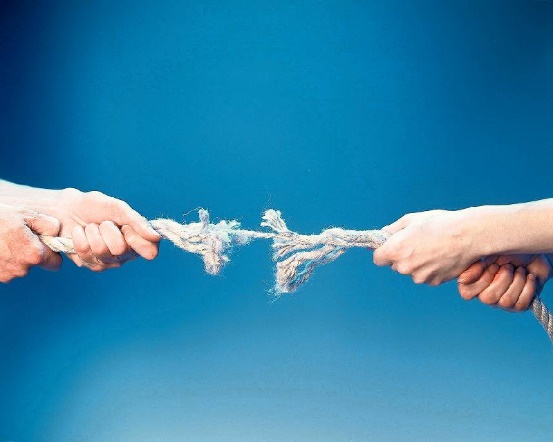 Rappelez-vous que,
En général, il faut dépenser de l’énergie pour briser une liaison chimique, HCl → H+ + Cl-
Cl
H
Par contre, en général, on gagne de l’énergie en formant une liaison chimique, H + Cl → HCl
Pourquoi cette règle générale?
Si l’énergie gagnée par la formation des liaisons entre les molécules de solvant et les particules de soluté est plus importante que l’énergie perdue par casser les liaisons entre les particules de solutés, le solvant peut séparer les particules de soluté.  En plus, l’attraction entre les molécules de solvant permettent au solvant associé au soluté de mélanger avec d’autres molécules de solvants en dissolvant complétement le soluté.
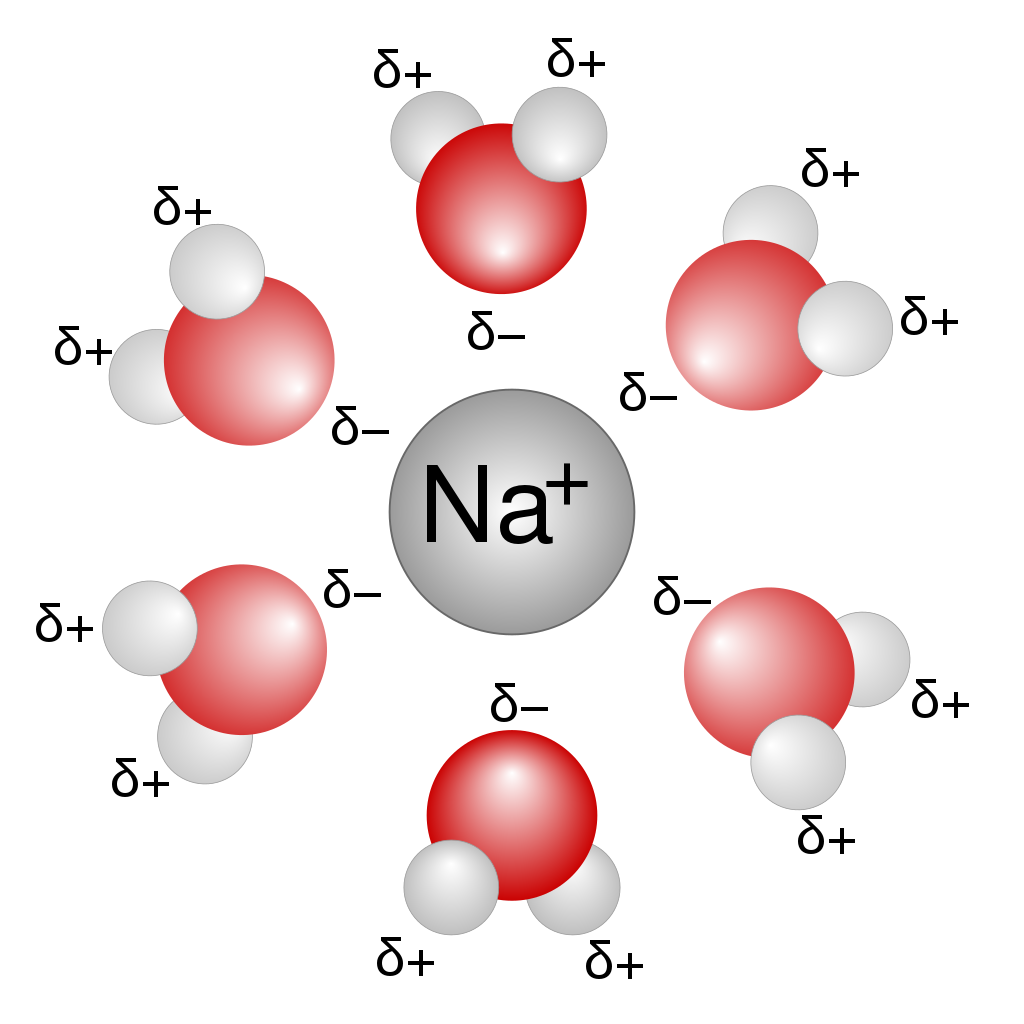 Na+
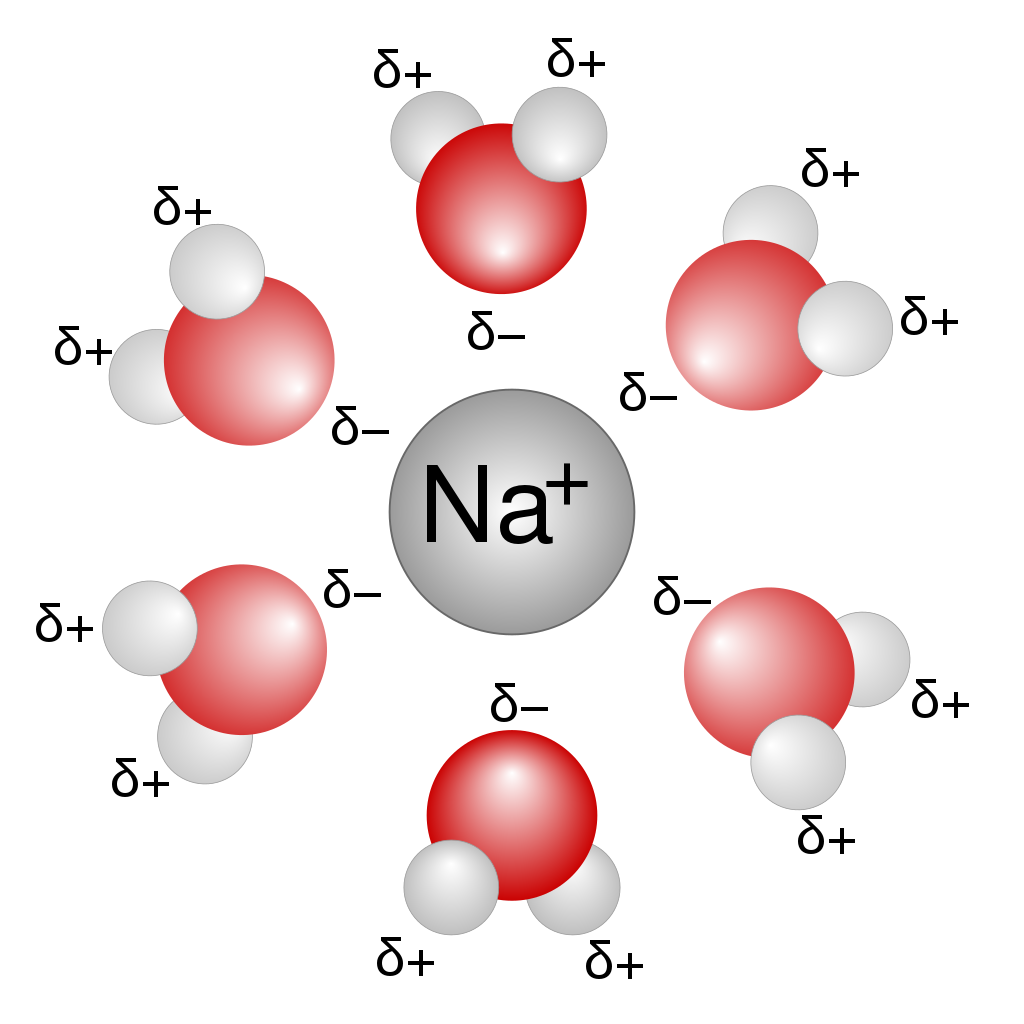 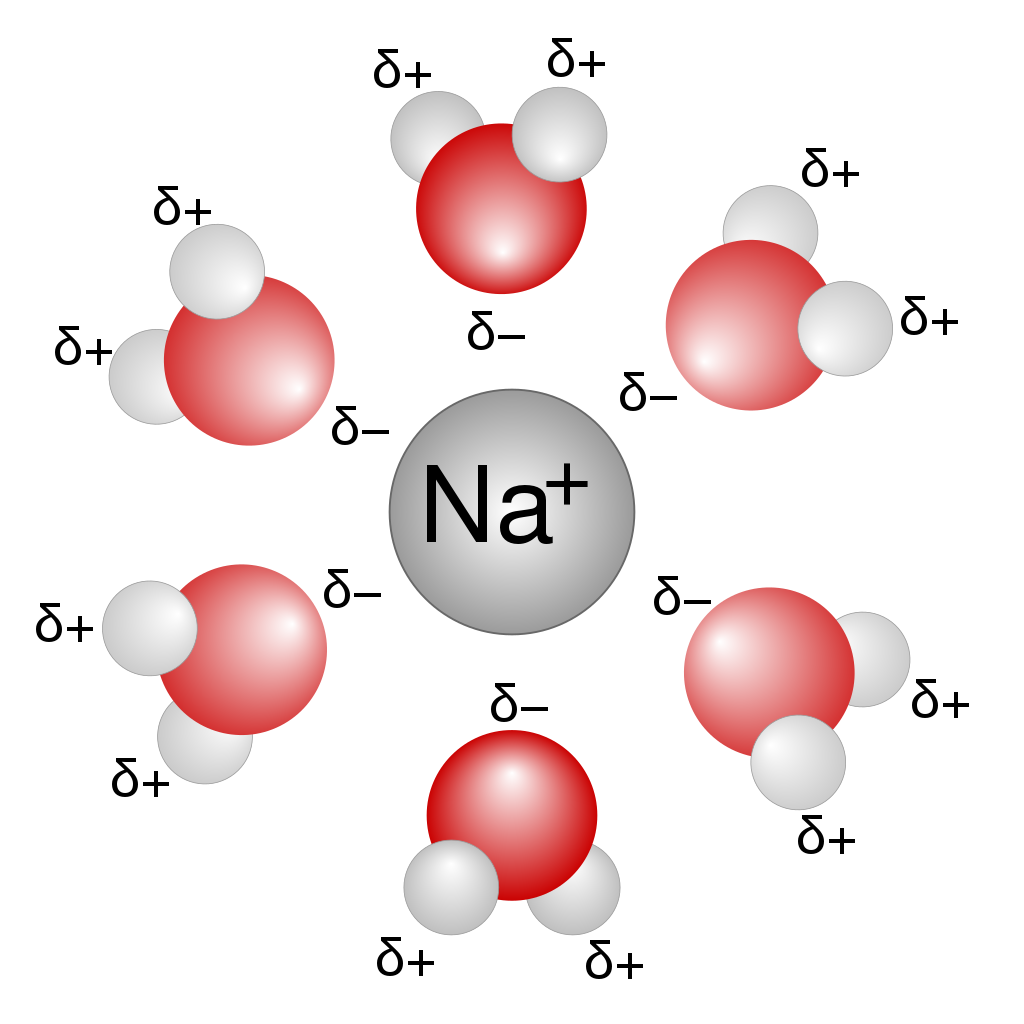 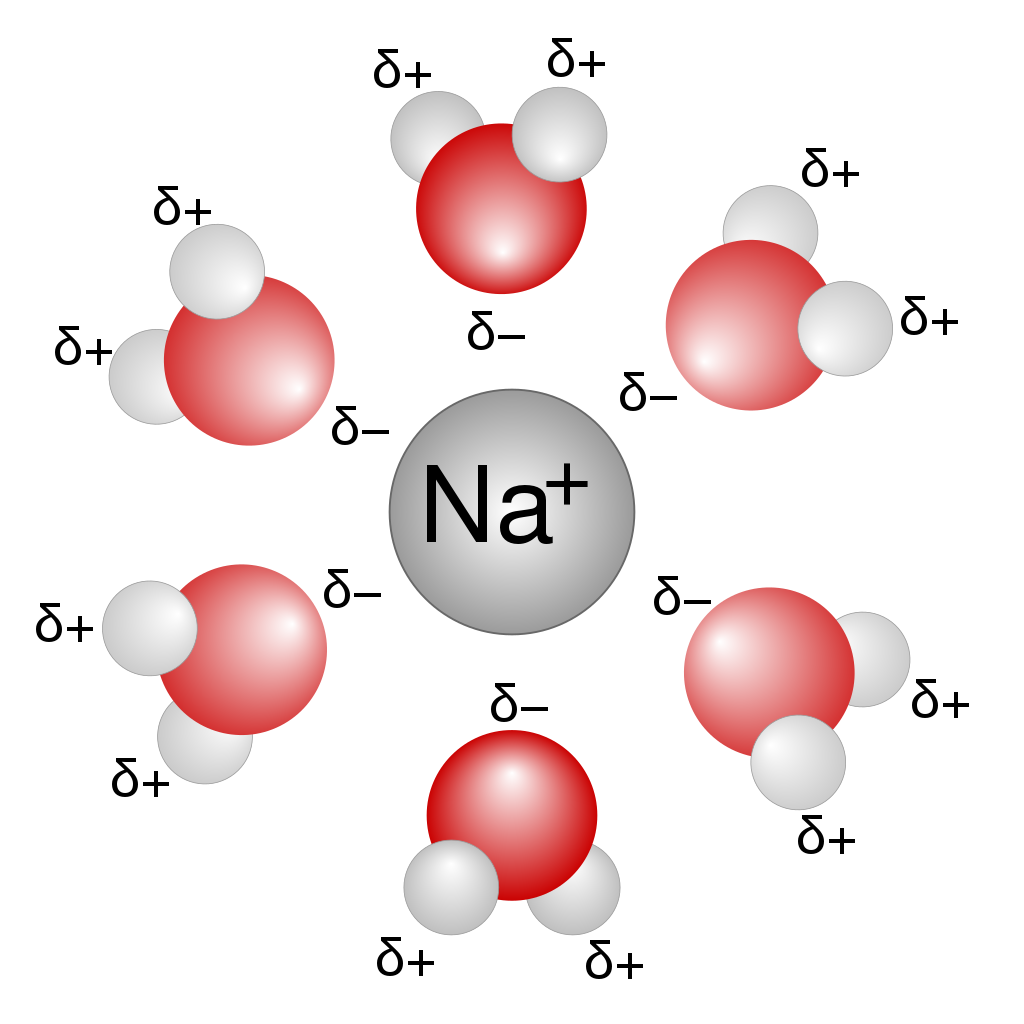 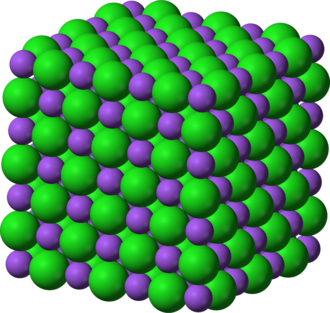 Na+
Cl-
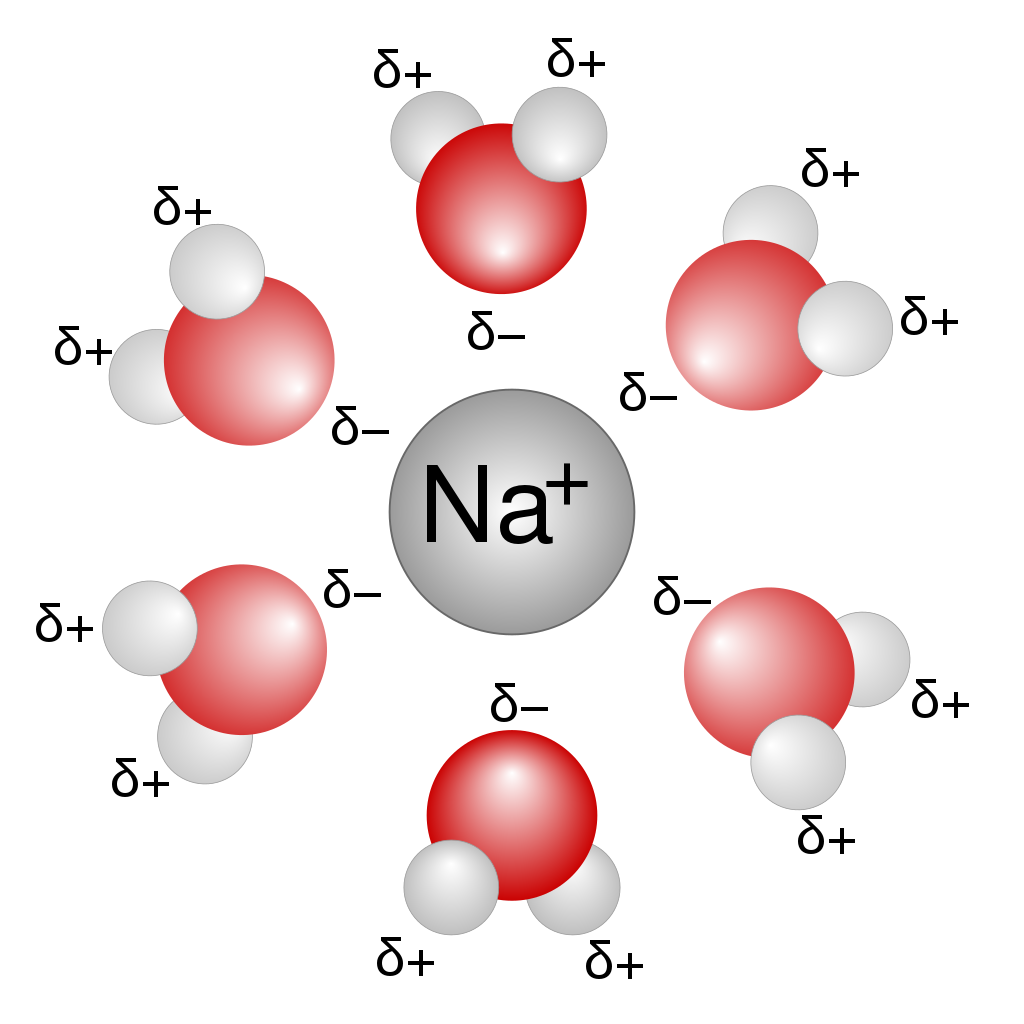 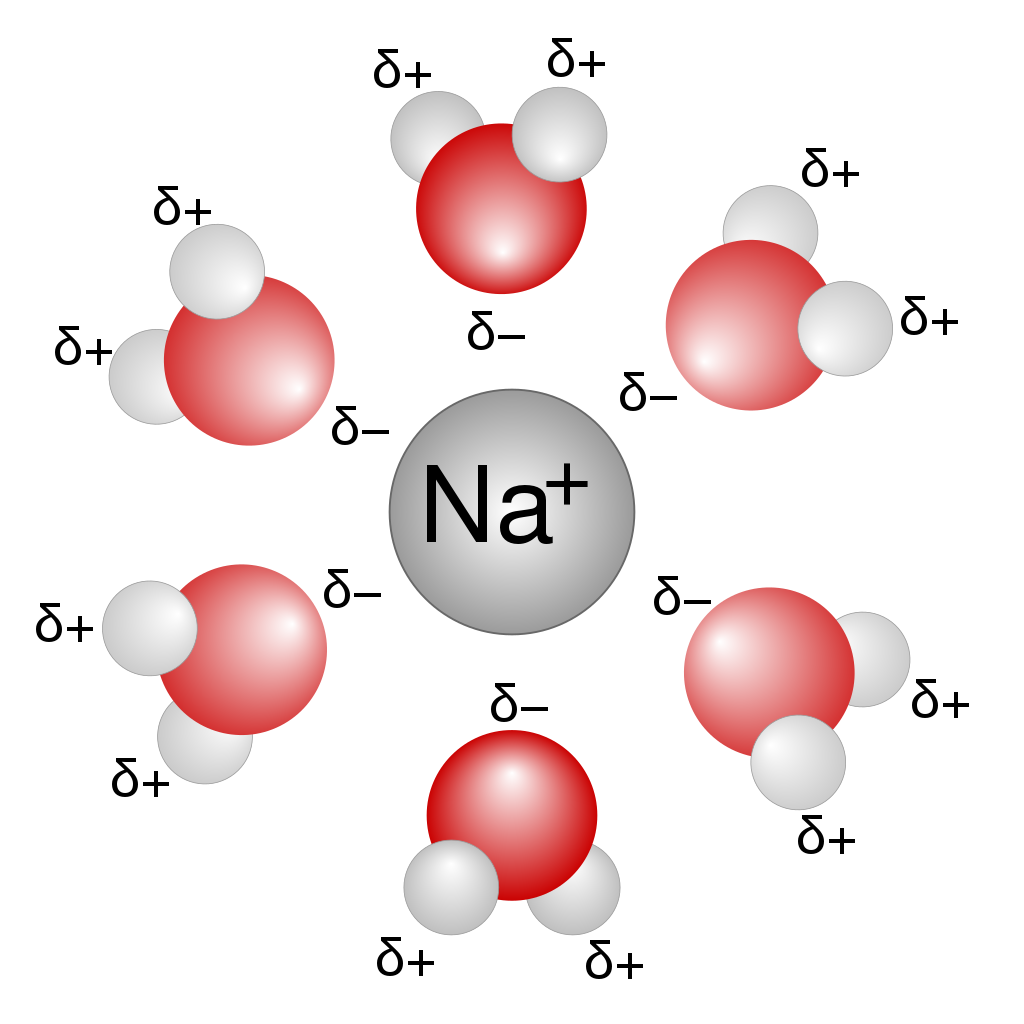 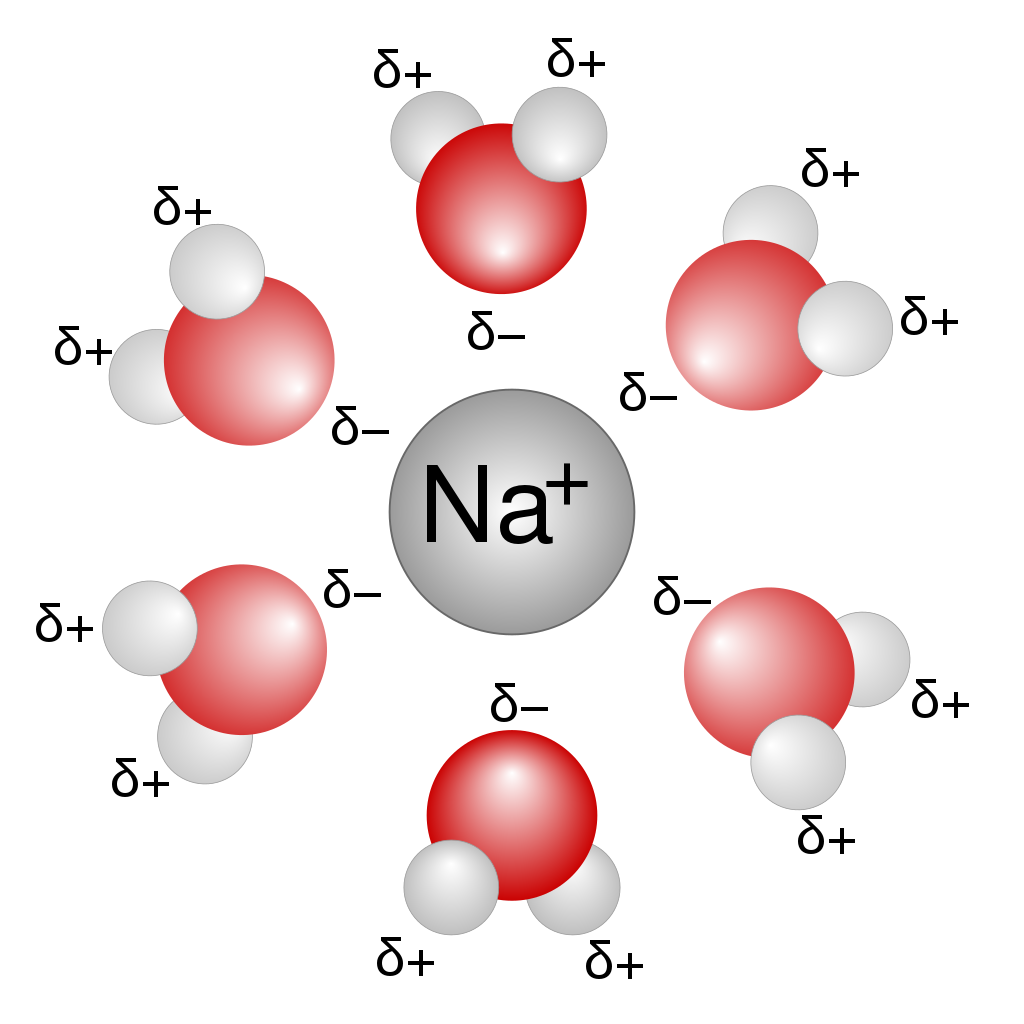 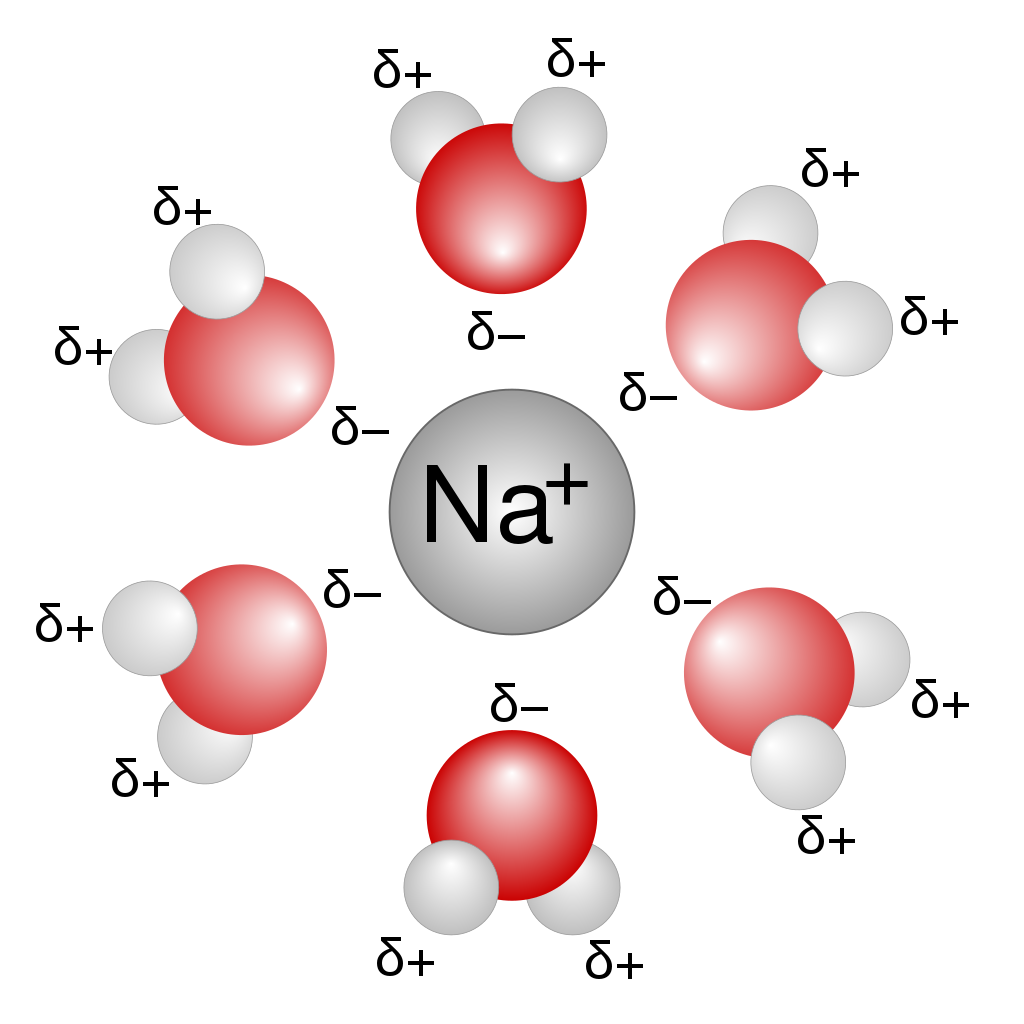 Cl-
NaCl → Na+ + Cl-
dans l’eau – un solvant polaire
Les solutés ioniques ont une faible solubilité dans les solvants non-polaires
Les liaisons ioniques entre les ions d’un soluté ionique sont assez fortes – les forces de London d’un solvant non-polaire ne sont pas assez fortes pour séparer les composants d’un composé ionique, donc très peu de dissolution a lieu
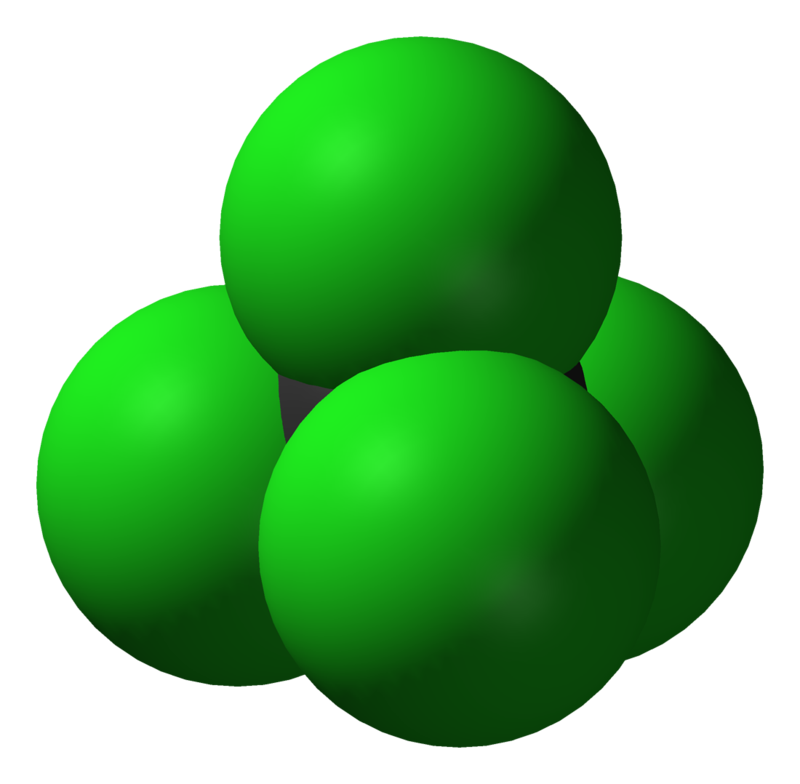 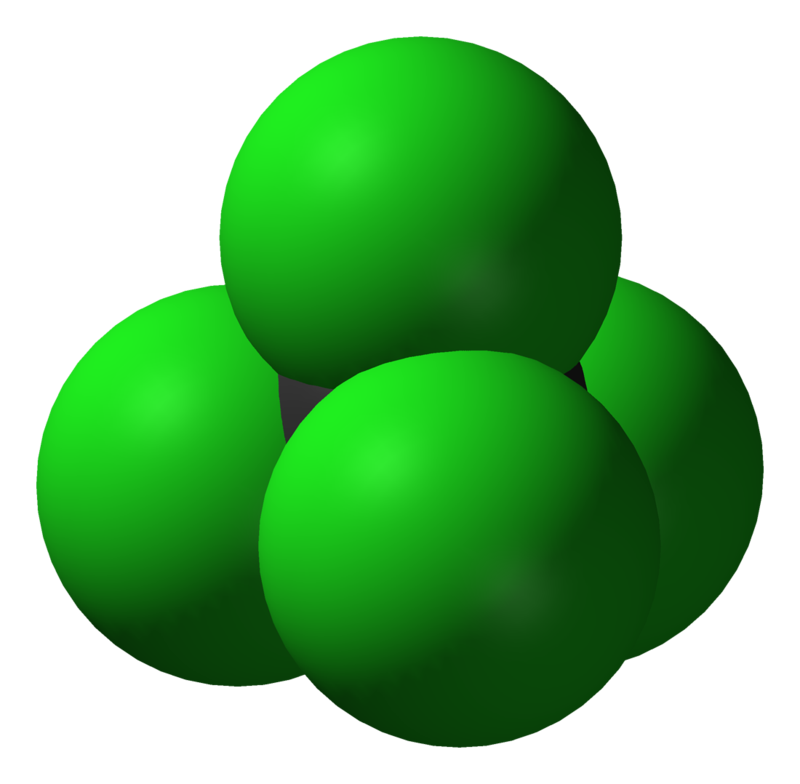 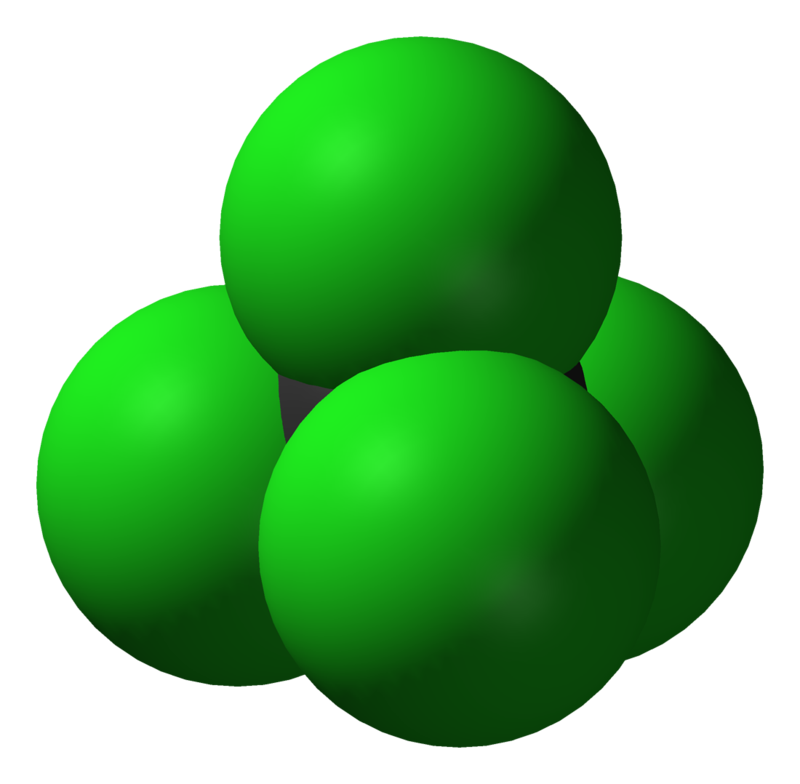 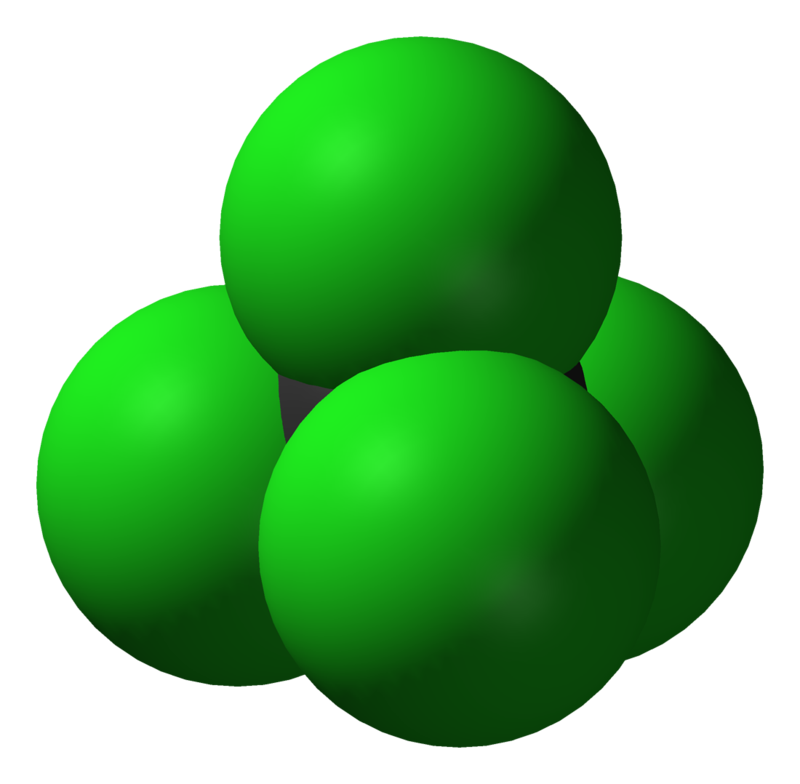 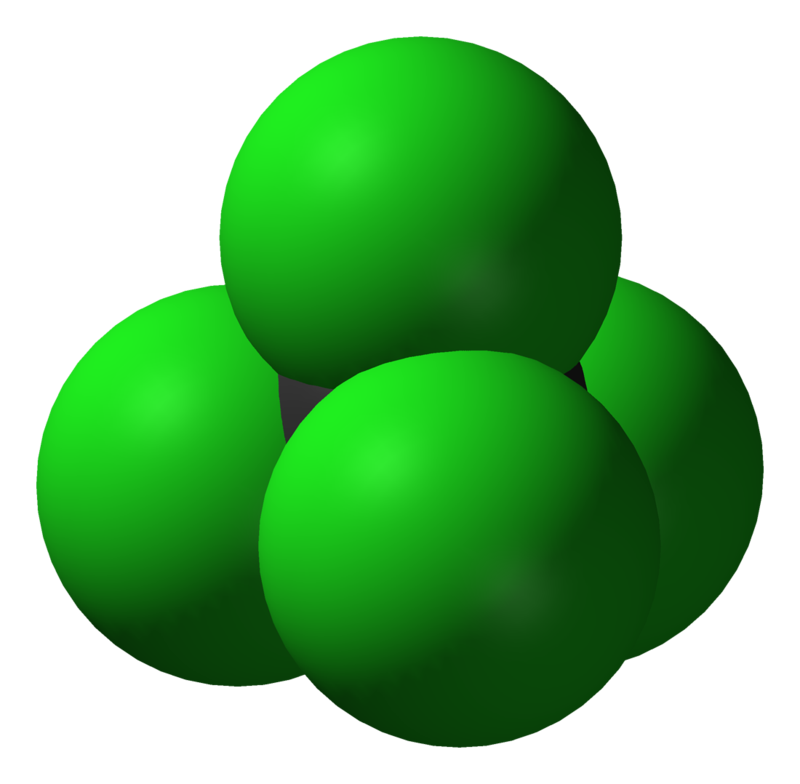 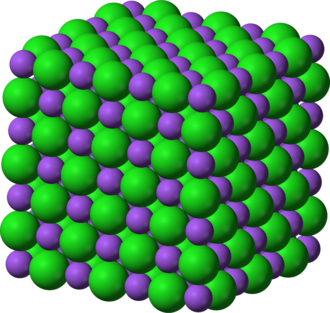 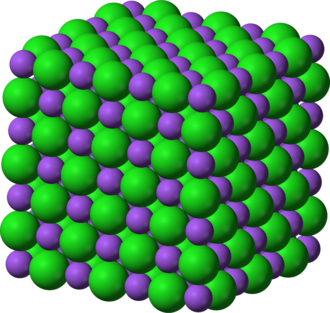 NaCl → Na+ + Cl-
dans le CCl4 – un solvant non-polaire
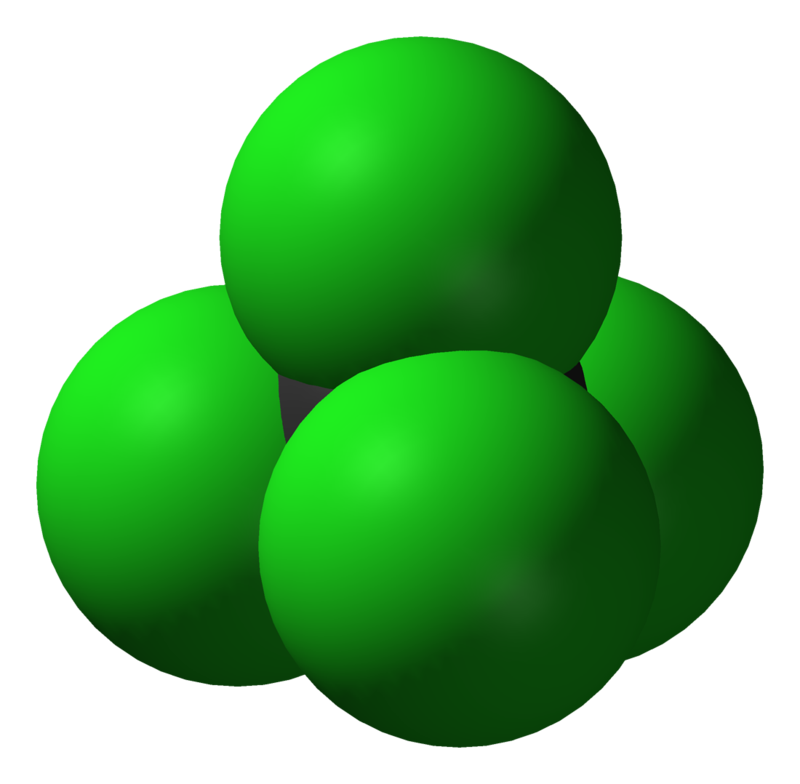 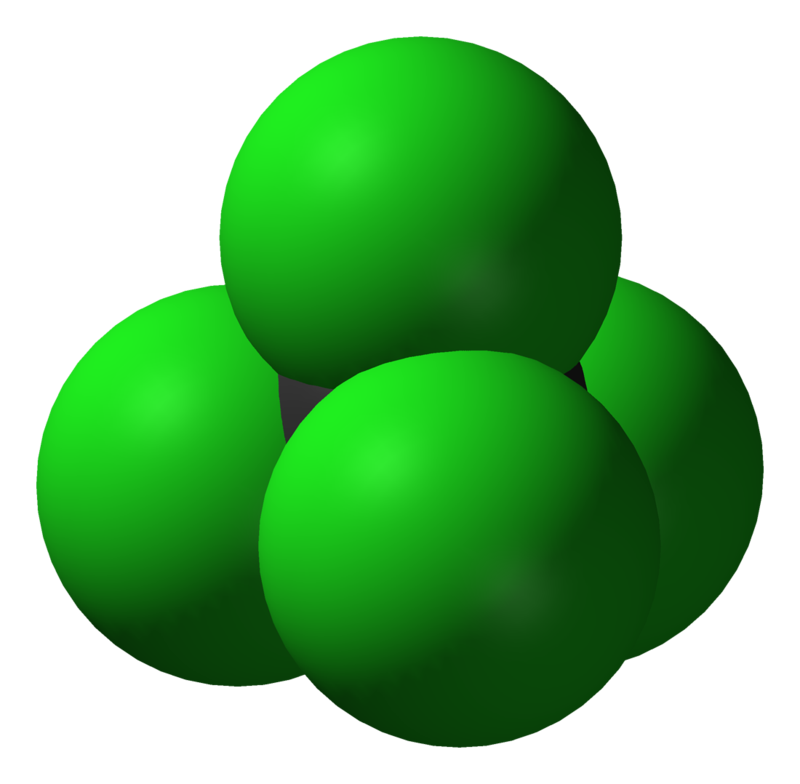 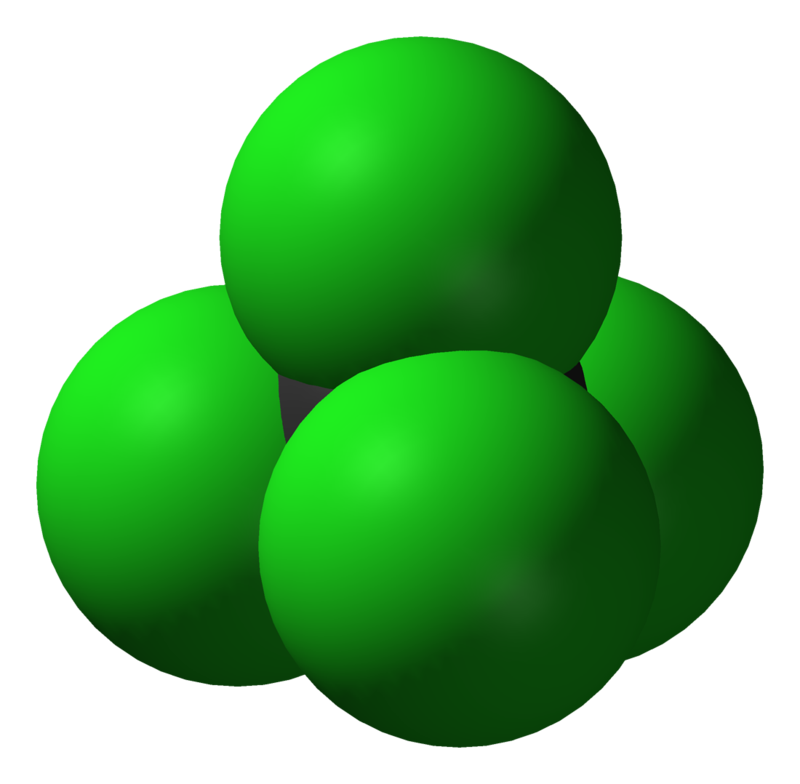 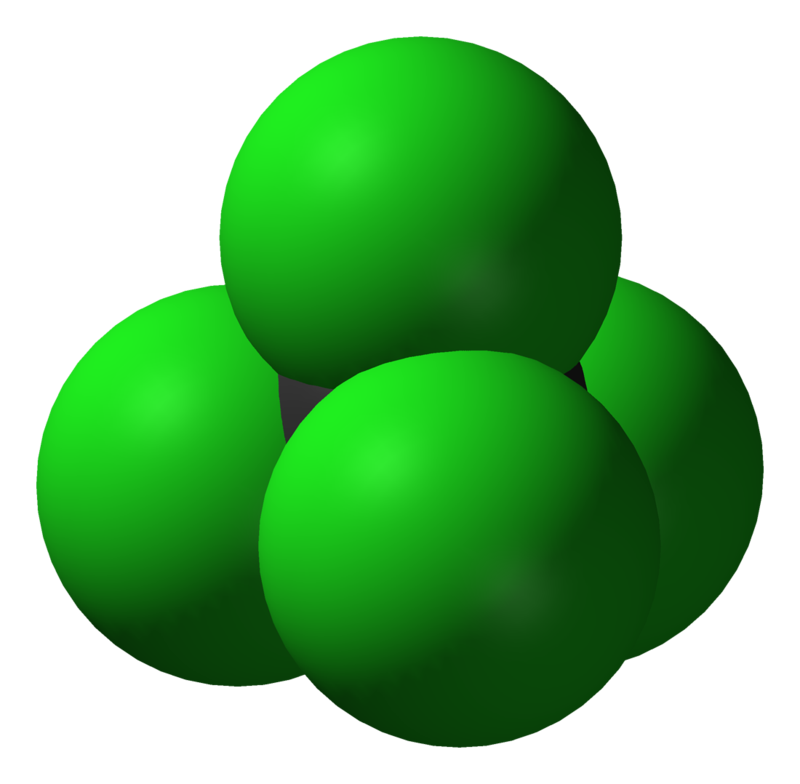 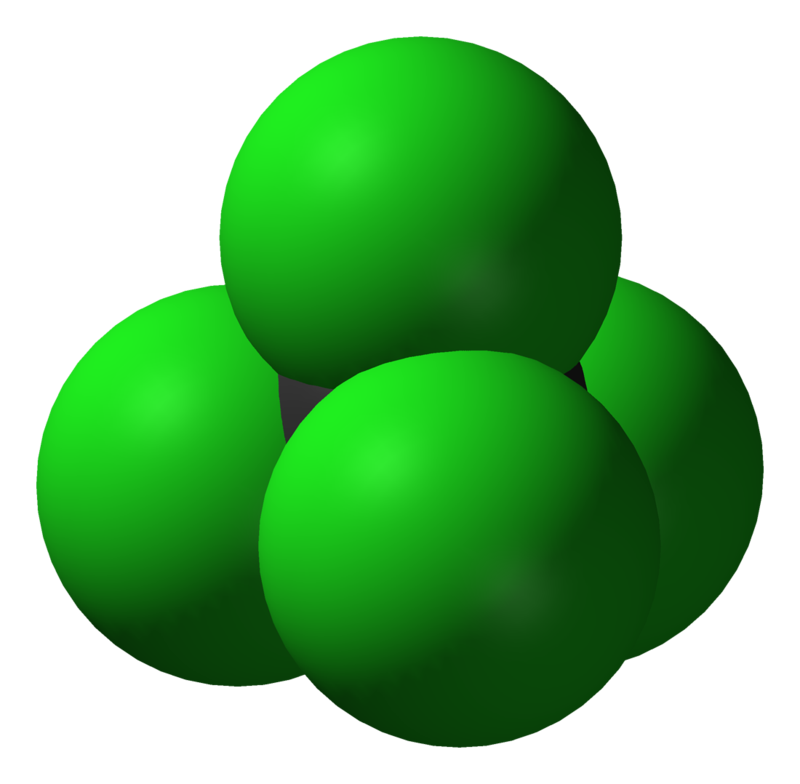 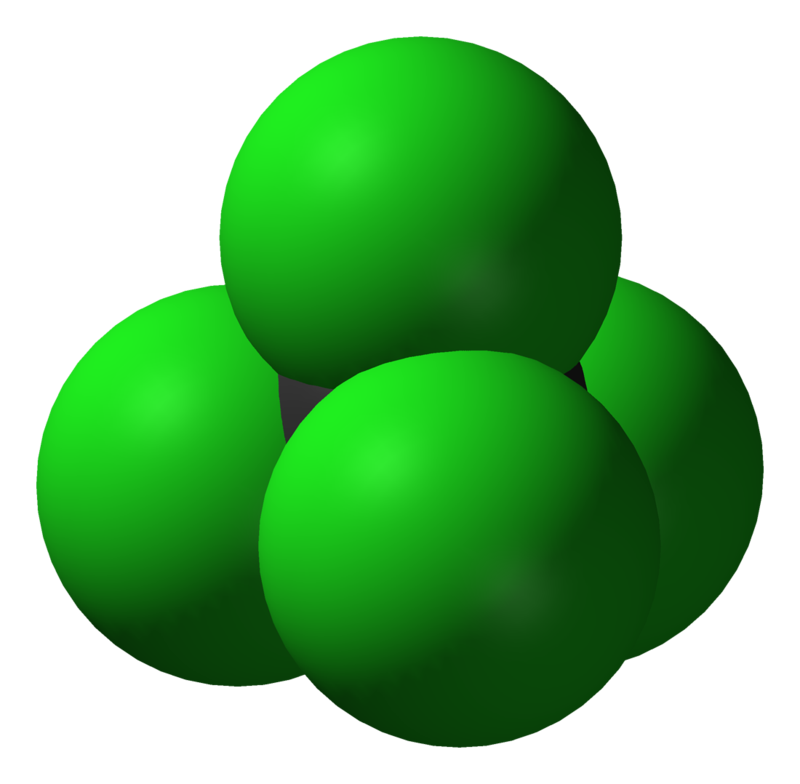 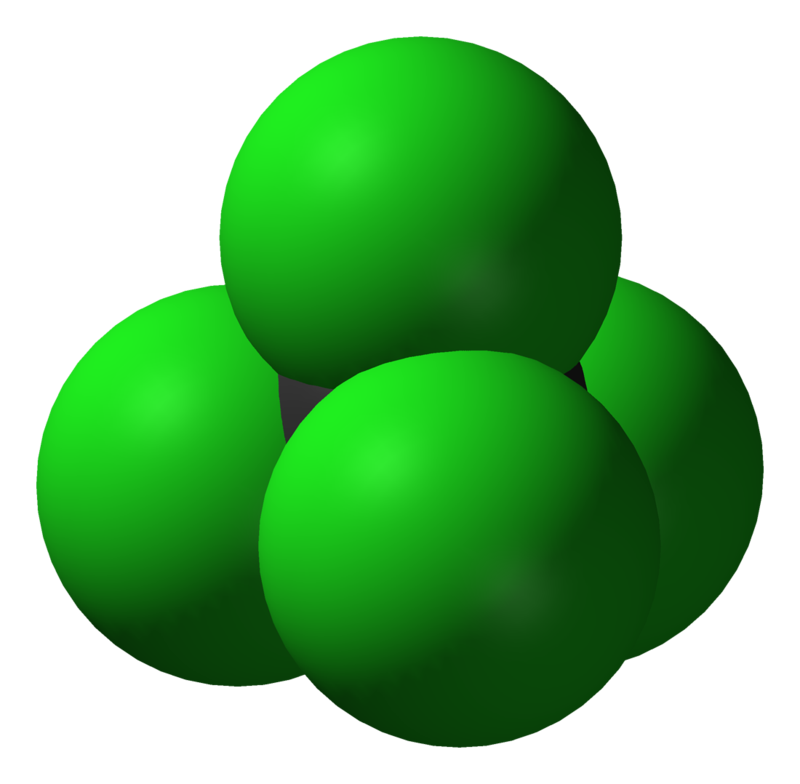 Seulement les solvants polaires peuvent séparer les ions d’un soluté ionique
les solutés ioniques ont une haute solubilité dans les solvants polaires
Les solutés non-polaires ont une faible solubilité dans les solvants polaires
Parce que les solutés non-polaires n’ont pas des bouts positifs et négatifs, il n’y a pas d’attraction dipôlaires entre les molécules d’un solvant polaire et un soluté non-polaire.
En plus, la plupart des solvants polaires sont des molécules petites et, donc, ont des forces de London assez faibles
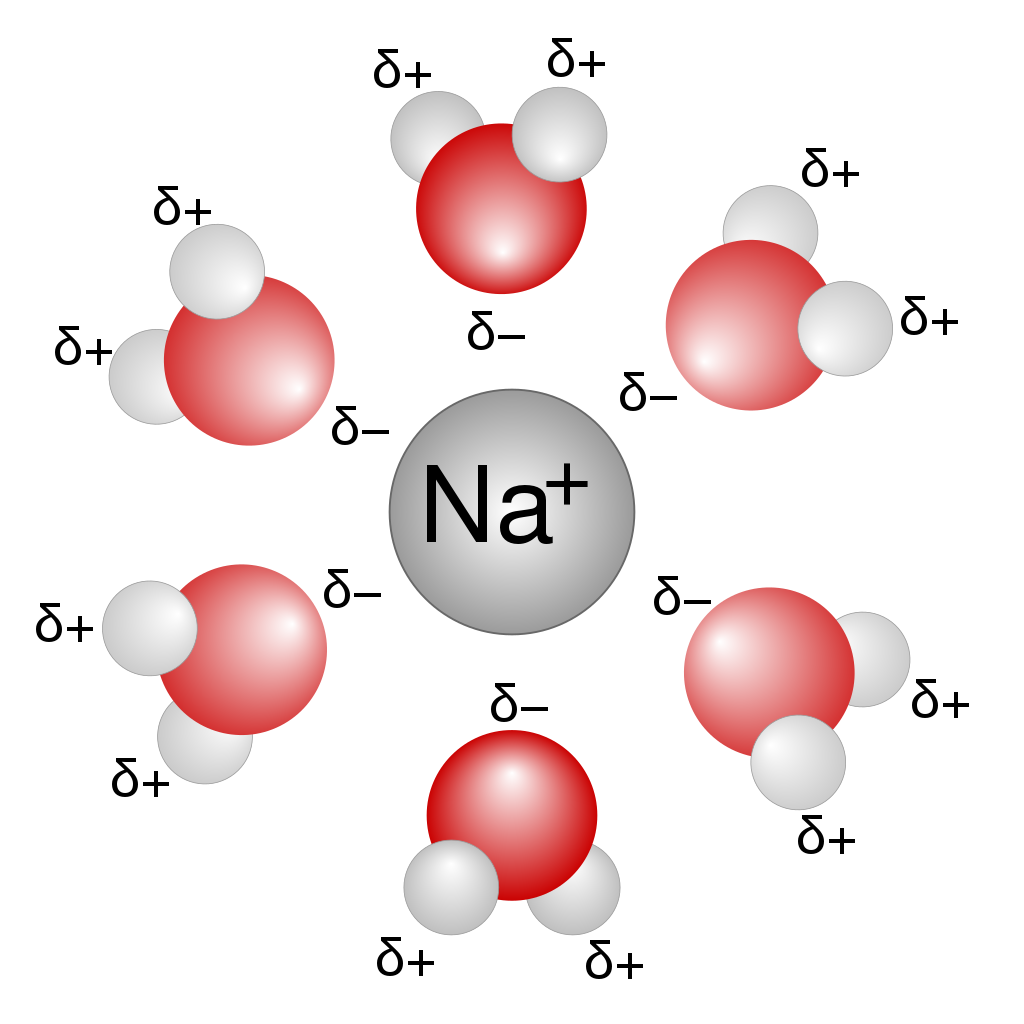 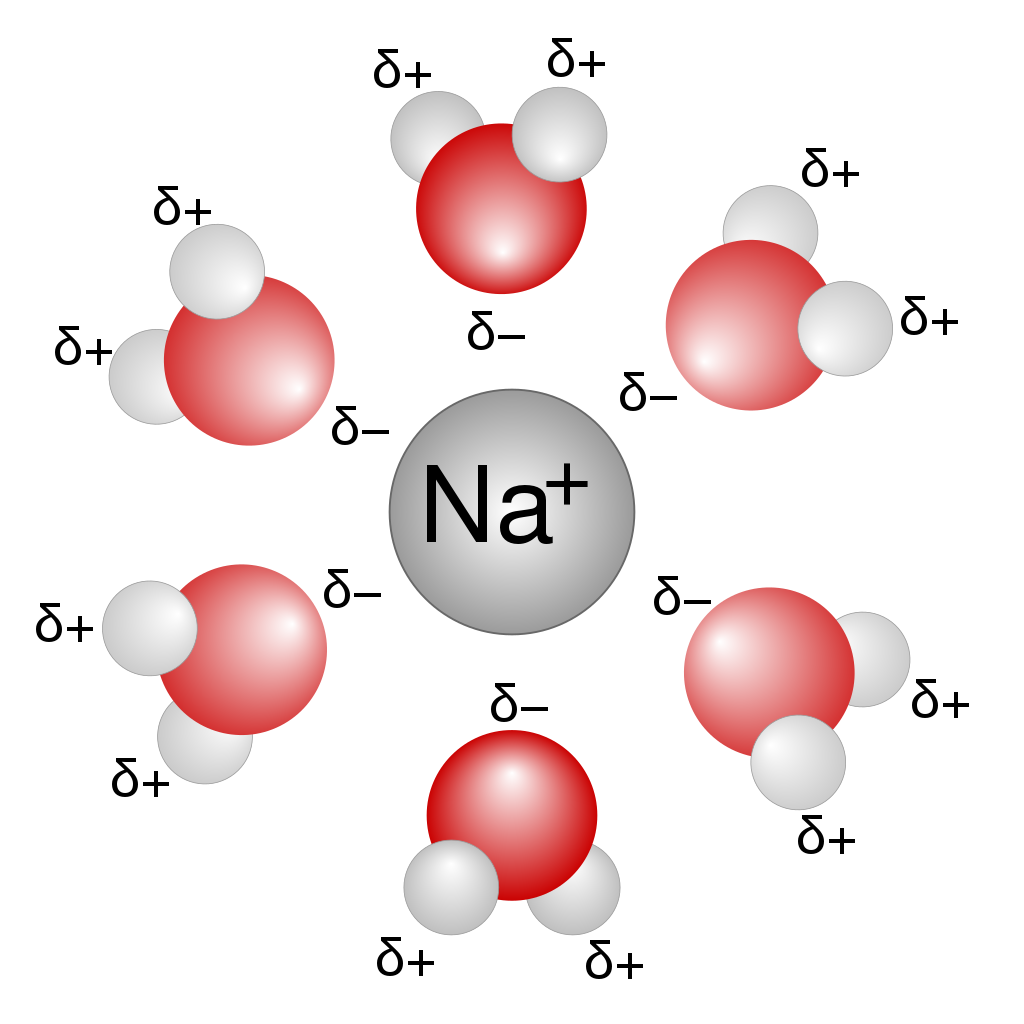 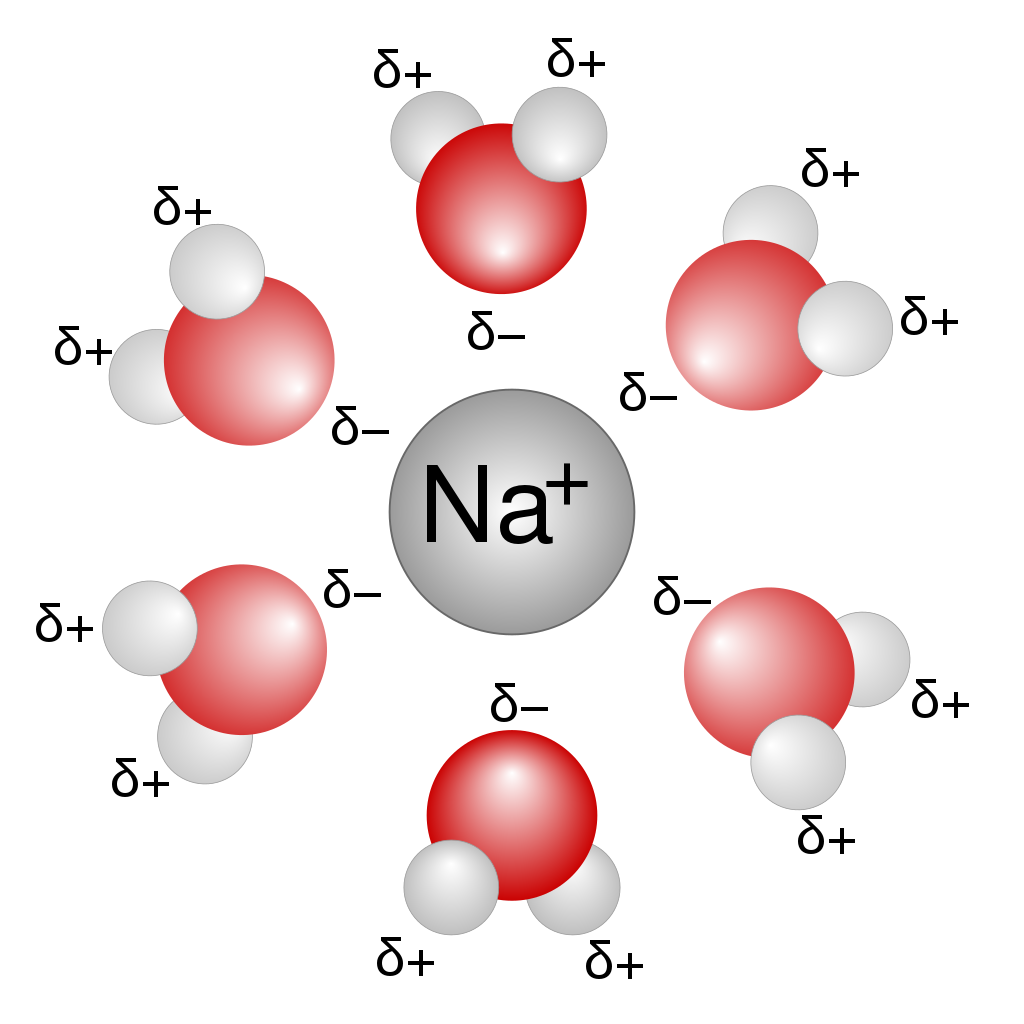 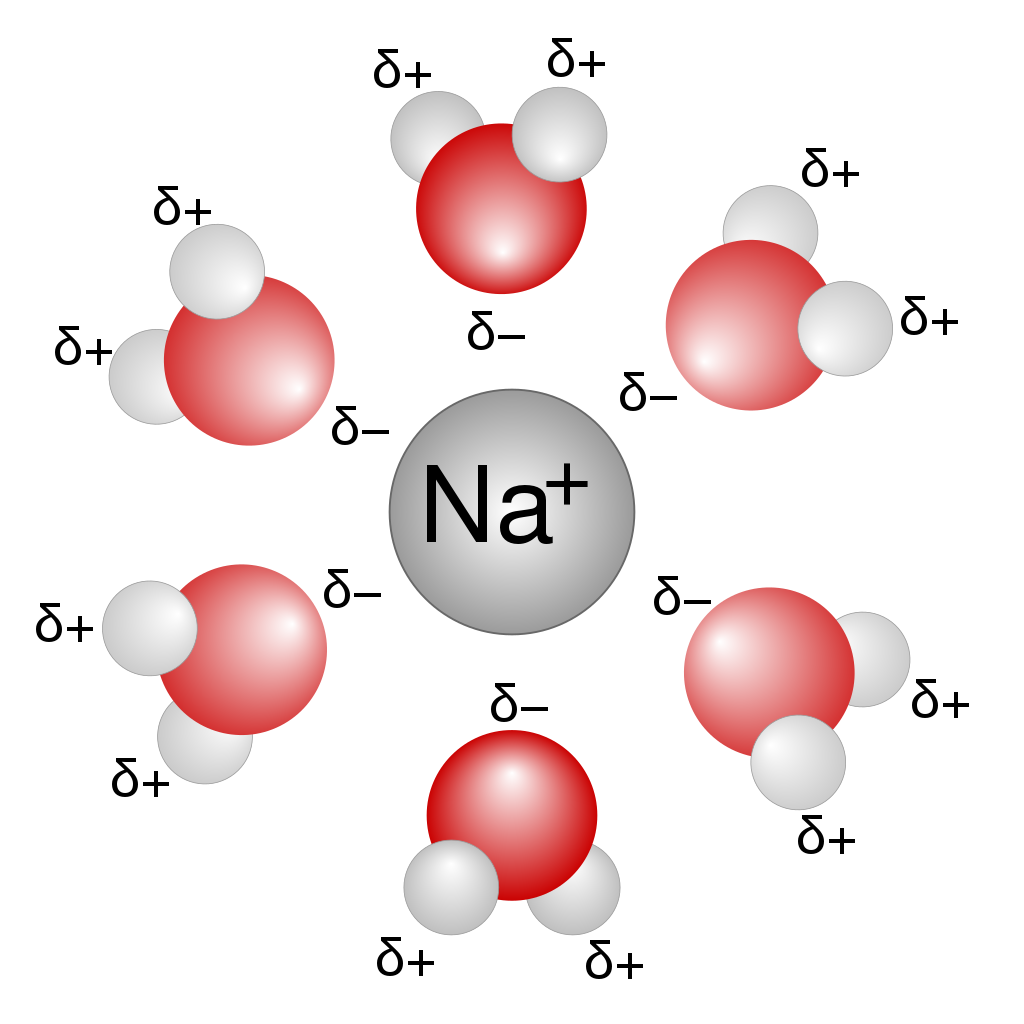 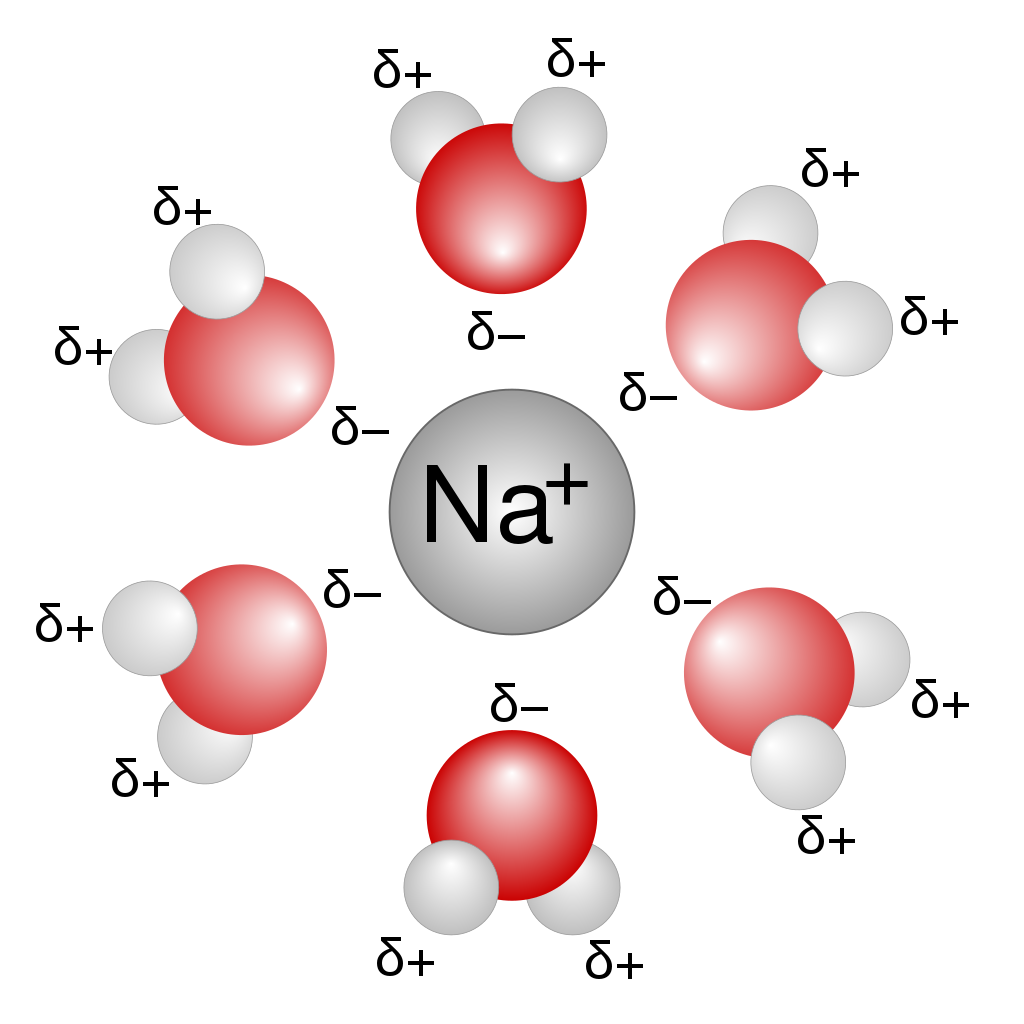 L’eau a de la misère à dissoudre du I2
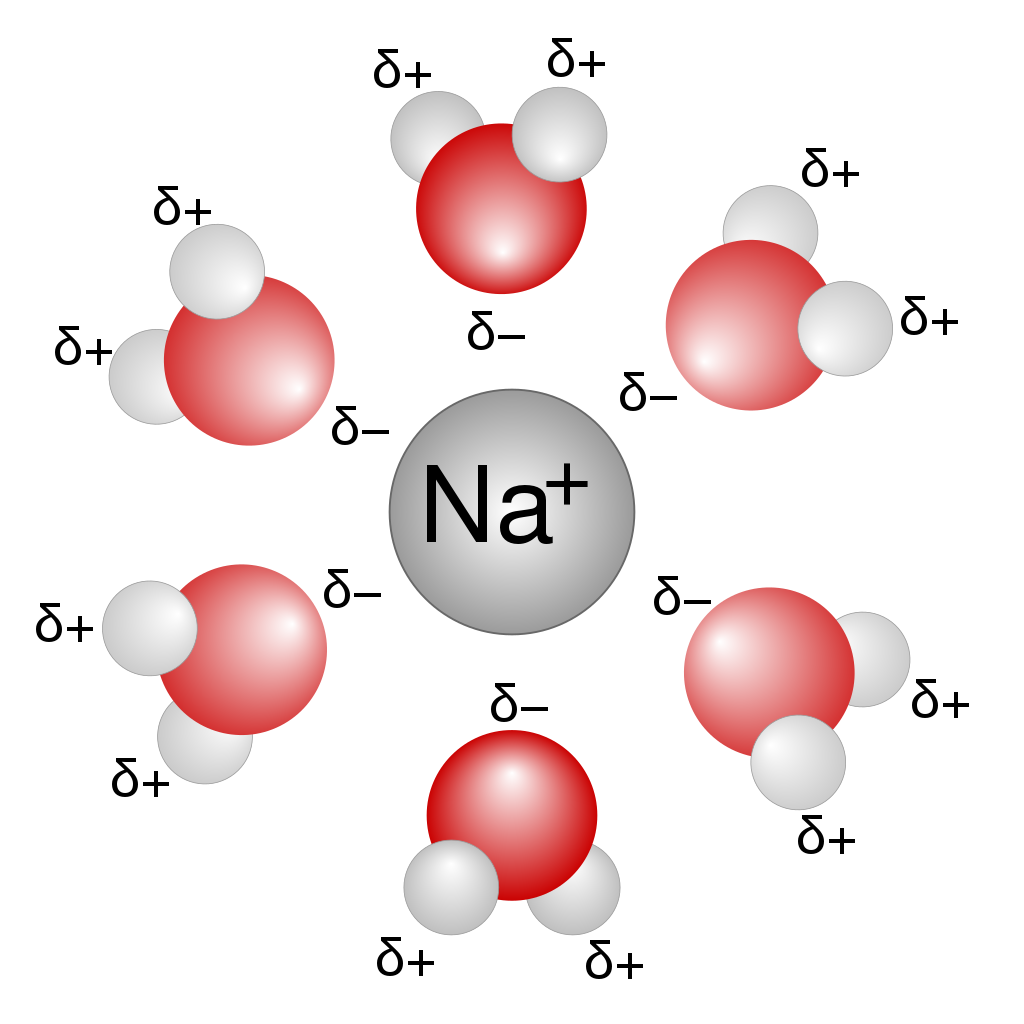 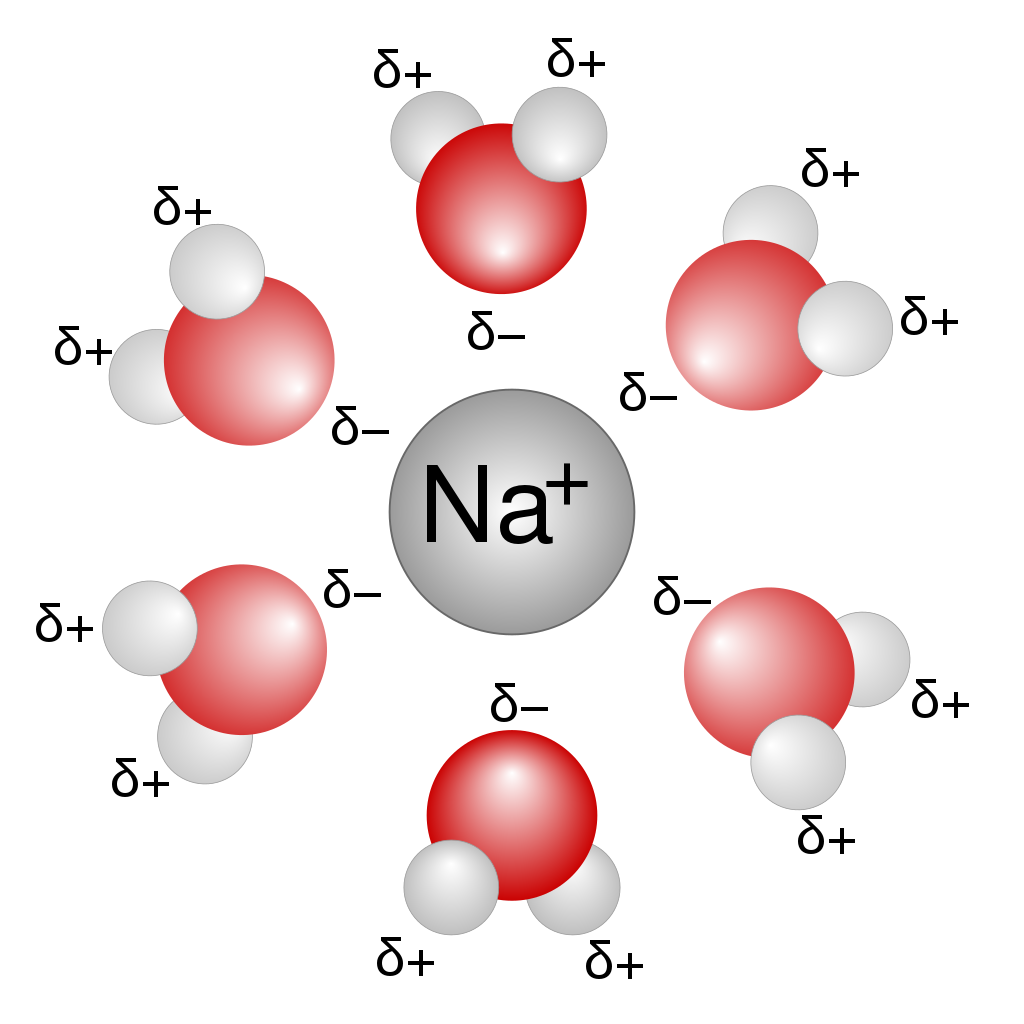 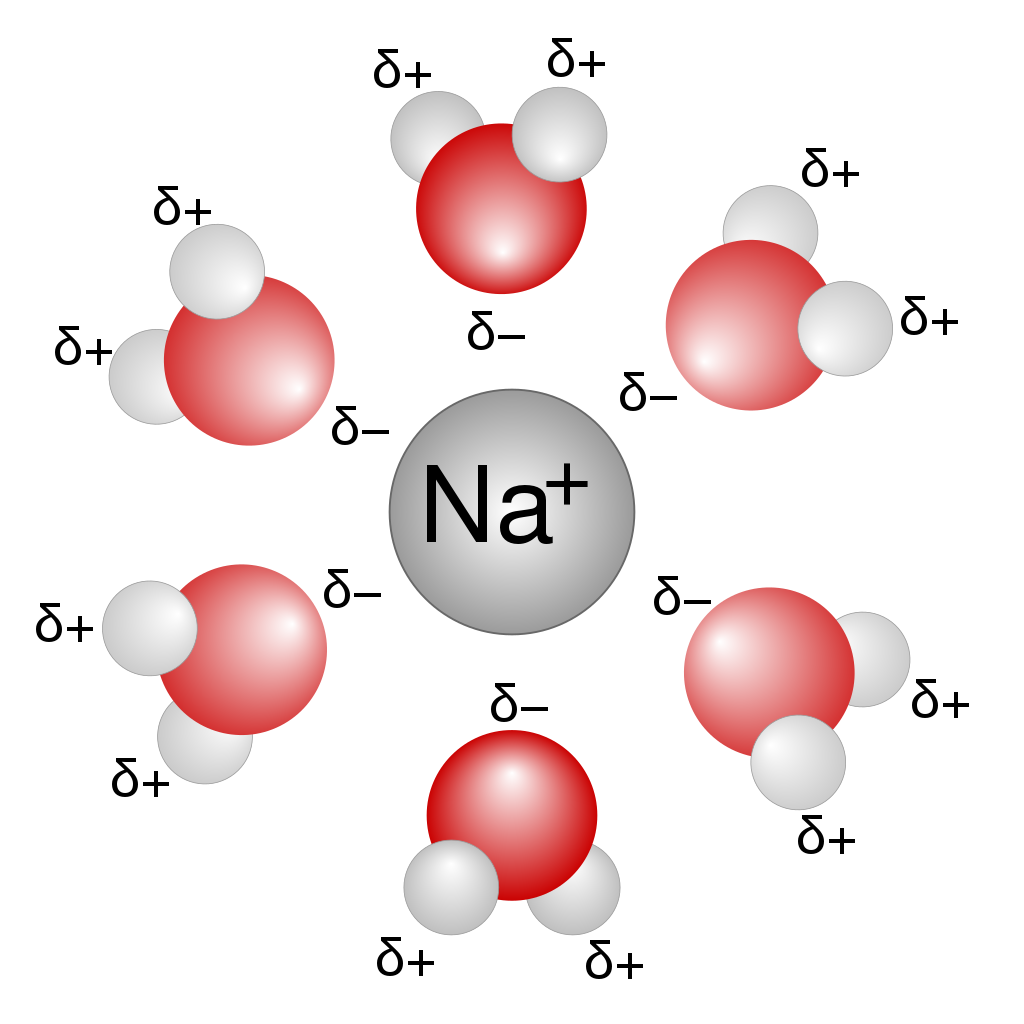 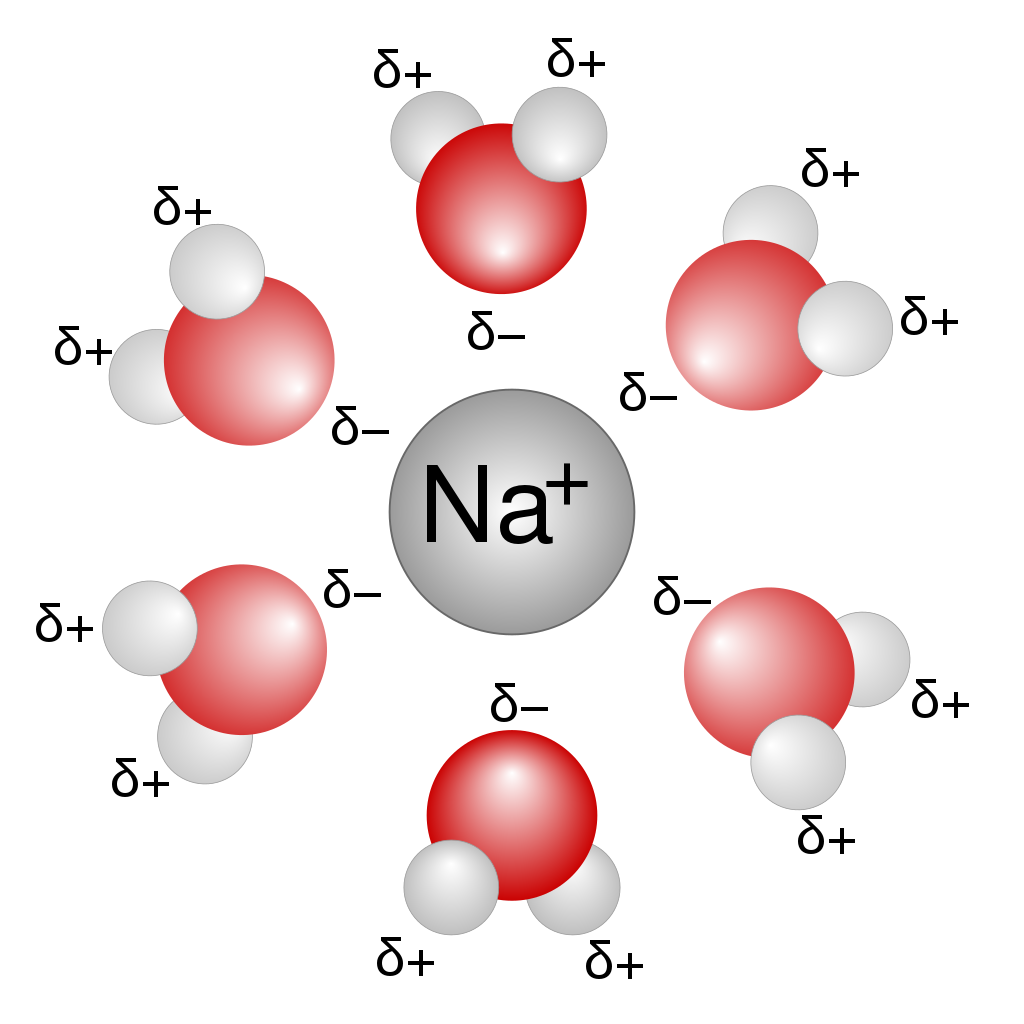 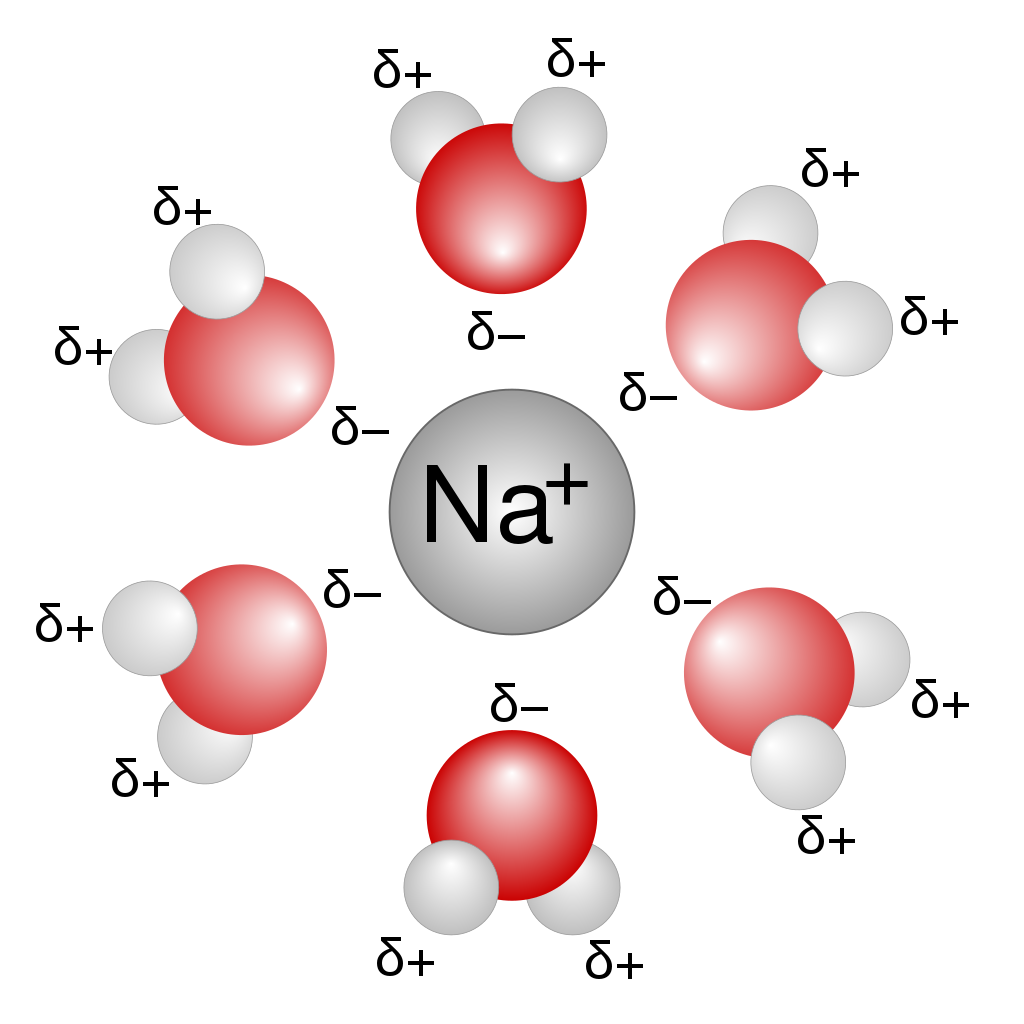 Les forces de London des solvants non-polaires peuvent surmonté la faible attraction entre les particules d’un soluté non-polaire
les solutés non-polaires ont une haute solubilité dans les solvants non-polaires
L’eau, le méthanol, et l’éthanol
L’eau est un des solvants les plus polaires et peut, d’habitude, dissoudre les solutés polaires et ioniques
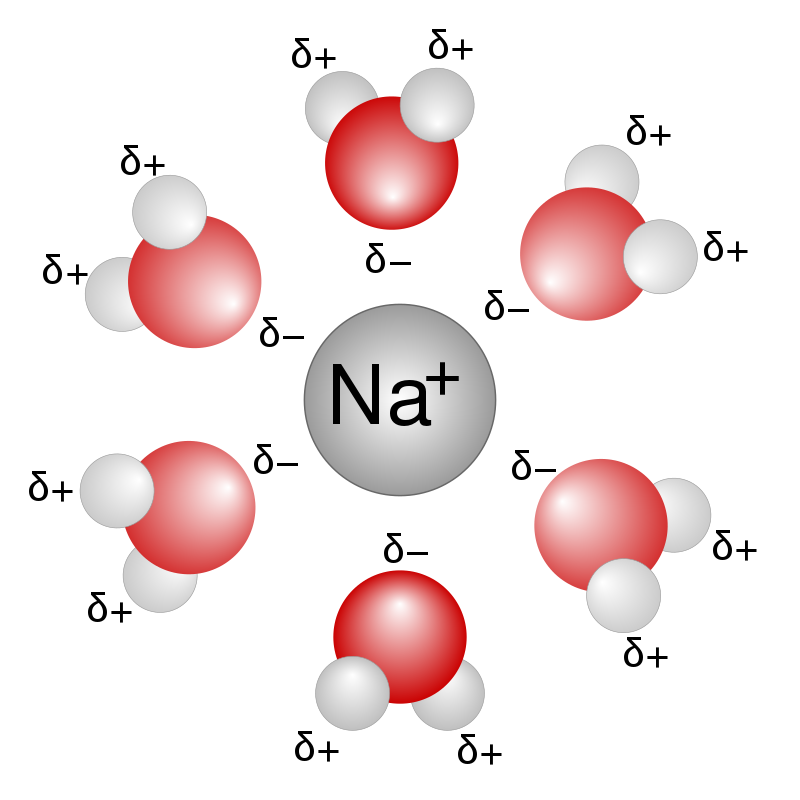 Le méthanol a un groupe non-polaire à un bout, CH3, et un groupe polaire à l’autre, OH.  À cause de ceci, le méthanol est moins fort à dissoudre les solutés ioniques.  Mais, à cause de sa grandeur il peut produire des forces de London plus fortes et peut, donc, dissoudre quelques solutés non-polaires.
H2O
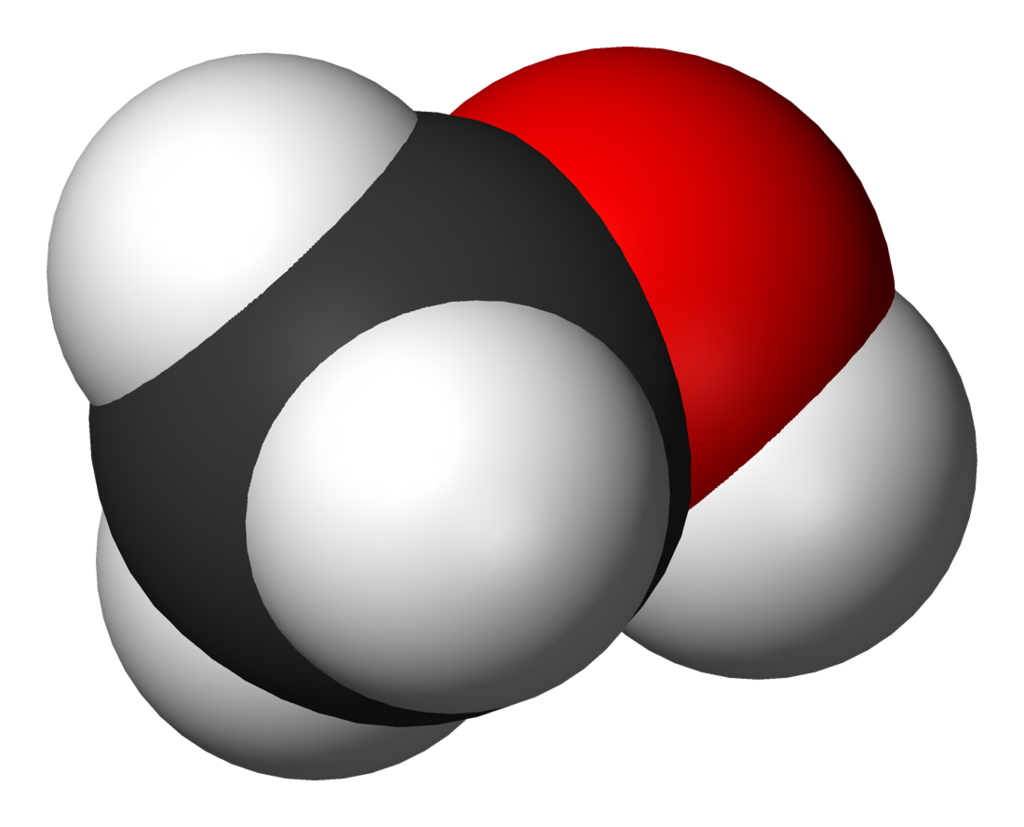 CH3OH
L’éthanol est encore pire à dissoudre les solutés polaires parce que c’est encore moins polaire que le méthanol à cause de son groupe non-polaire plus grand, mais encore plus fort que le méthanol à dissoudre les solutés non-polaires.
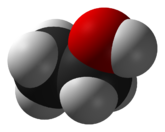 CH3CH2OH
Comment distinguer entre les forces d’attractions intRAmoléculaires
Les liaisons ioniques
se trouve souvent en forme de cristal dans leur forme pure
entre un métal et un non-métal
Ex. – NaCl, NH4Cl
Les liaisons covalentes
entre deux non-métaux
Ex. – NH3, O2
Comment distinguer entre les forces d’attractions intERmoléculaires
Les liaisons hydrogène
Si le compose contient un lien O-H, N-H, ou F-H
Ex. – HF, H2O
Les forces dipôlaires
Molécule asymétrique
Souvent un doublet liant sur l’atome central
entre deux non-métaux
Ex. – HBr, HNO3
Les forces de London
Molécule symétrique
Toujours présentes
Ex. – CH3CH3, O2
Questions pratiques
Question – le quel devrait avoir un point de fusion plus élevé, CH3CH3 ou CH3CH2OH?
Réponse – les deux composés subiront des forces de London similaires, mais seulement CH3CH2OH subira les forces dipôlaires donc CH3CH2OH auraient des forces intermoléculaires plus fortes et un point de fusion plus élevé.
Question – le quel devrait avoir un point d’ ébullition plus élevé, CH4 ou CCl4?
Réponse – ni l’un ni l’autres des composés possède un dipôle permanent, donc les forces de London sont les seules forces présentes.  Parce que CCl4 a plus d’ électrons, les forces de London seront plus fortes avec lui et il aura un plus haut point de fusion.
Récapitulons!
La théorie de la RPECV décrit l’orientation des doublets liants et les doublets non-liants autour d’un atome central, basé sur la répulsion entres les charges identiques.
forces de London
Les liaisons covalentes
forces dipôlaires
Les liaisons ioniques
liaisons hydrogène
Les forces intramoléculaires et les forces intermoléculaires jouent un rôle dans la solubilité des solutés dans un solvant donné.
La règle générale est que les substances semblables se dissolvent entre elles.